Congratulations CHHS Class of 2017
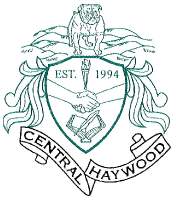 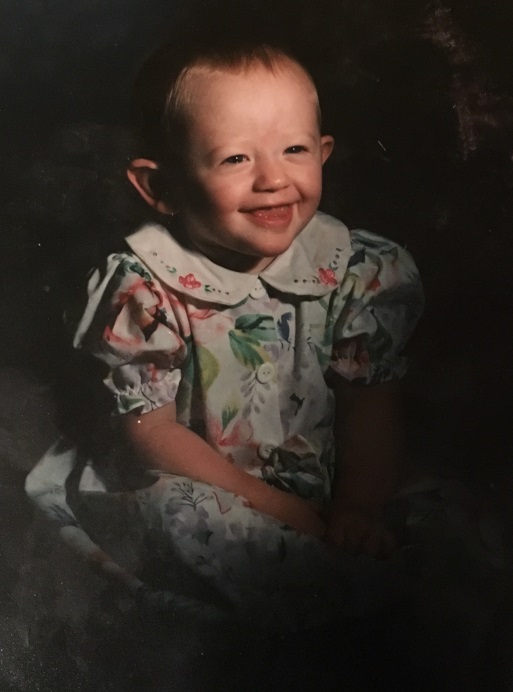 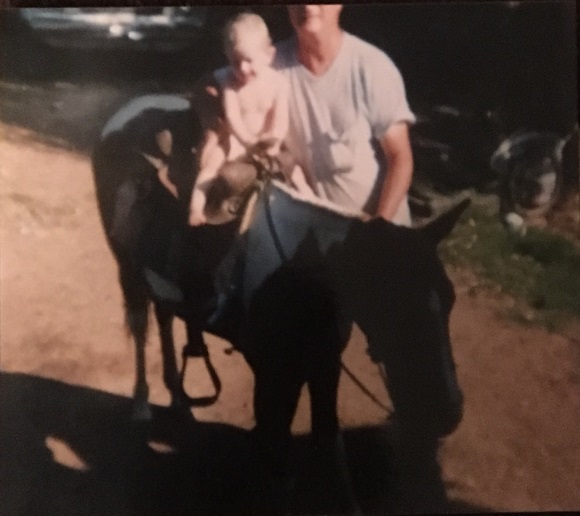 Jessica Barrett
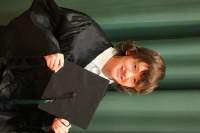 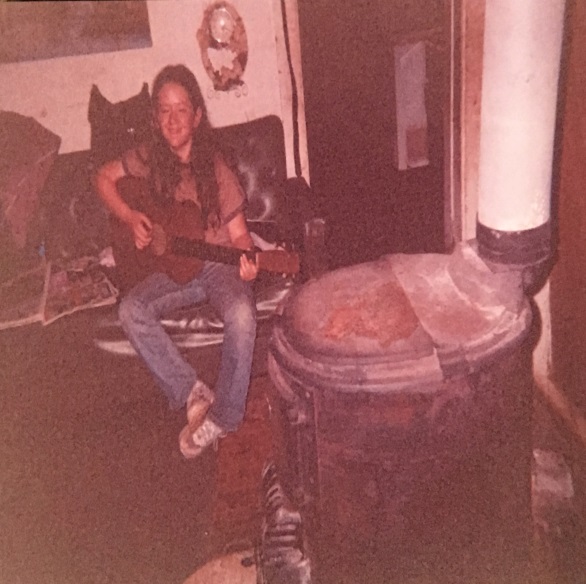 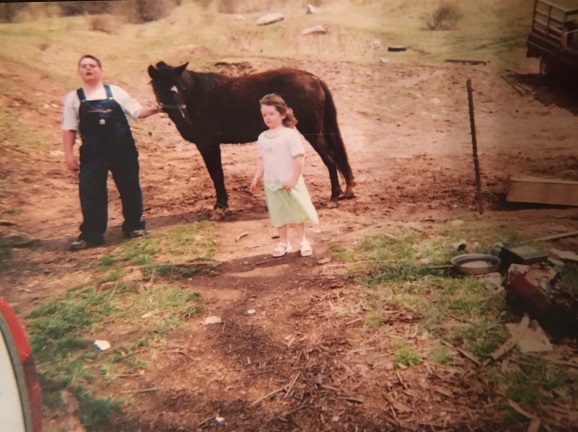 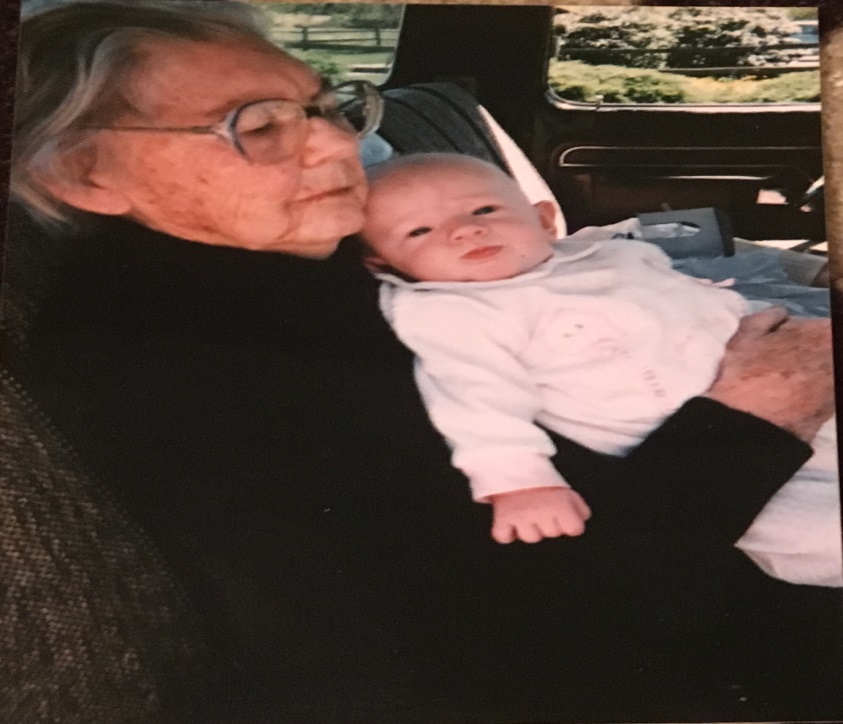 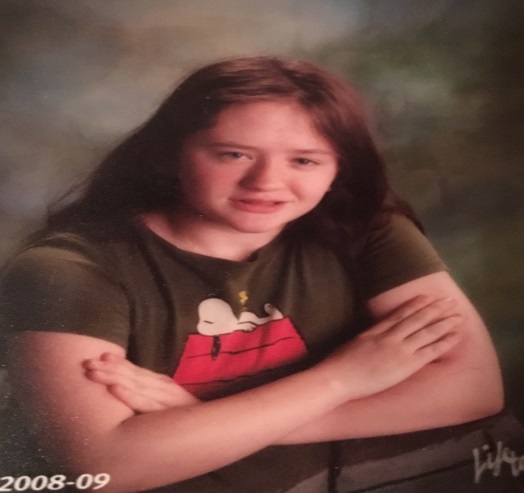 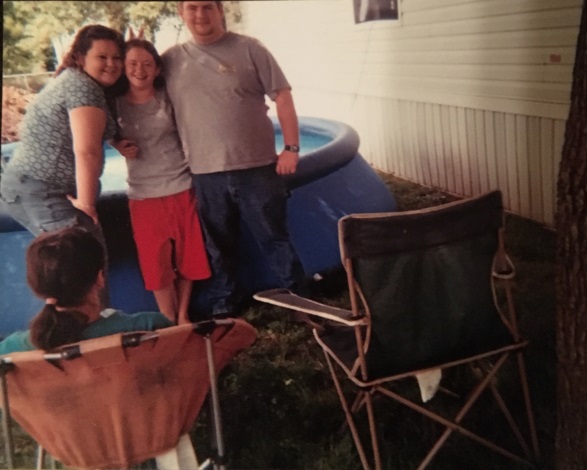 Nathan Bartucca
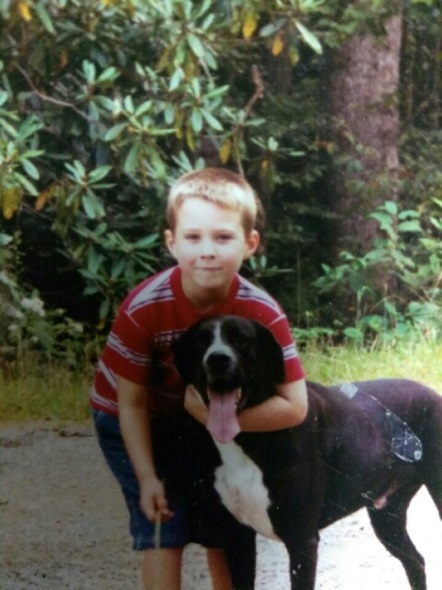 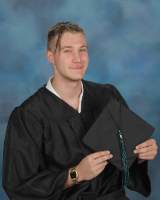 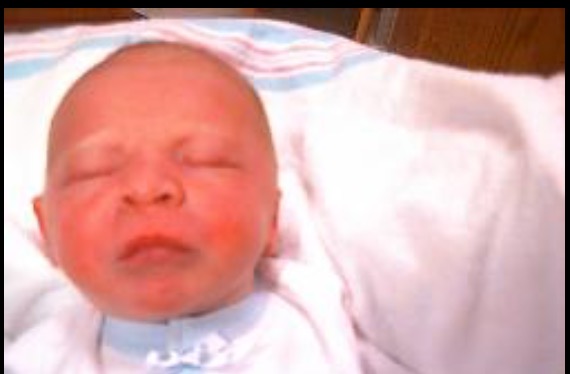 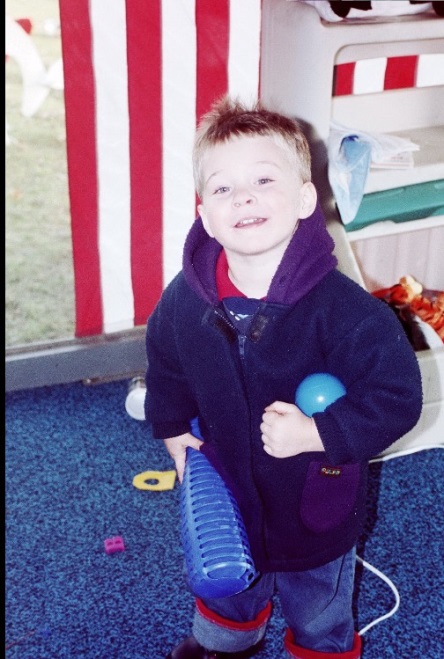 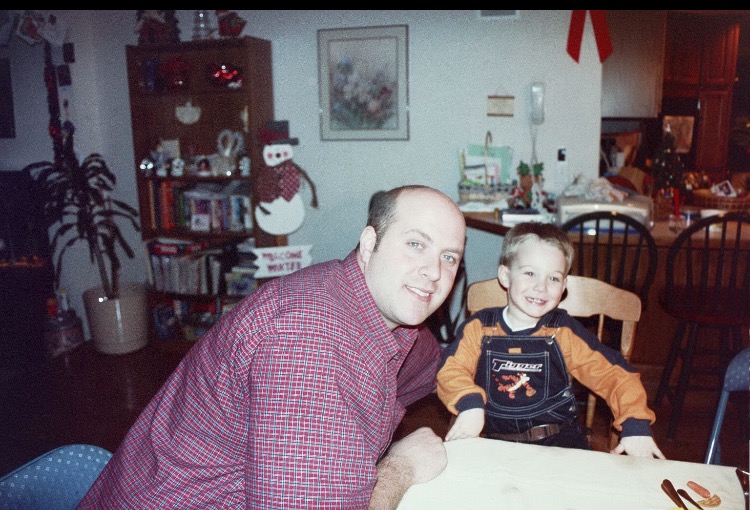 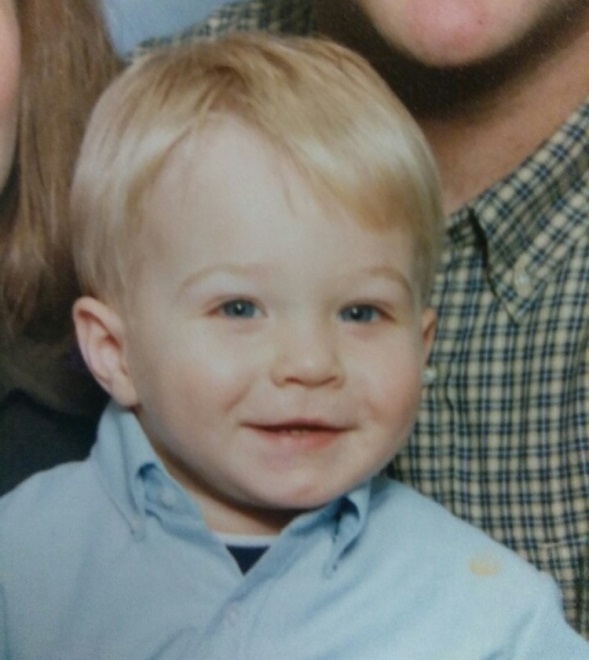 Andre Conley
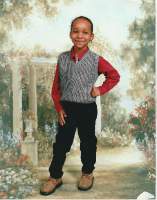 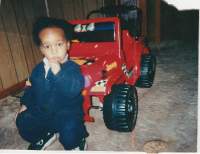 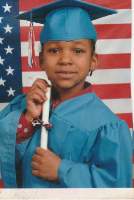 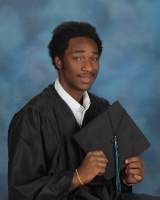 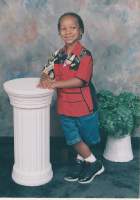 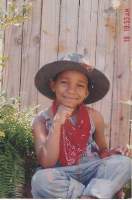 Josh Craig
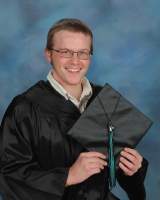 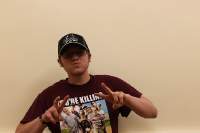 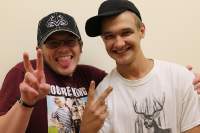 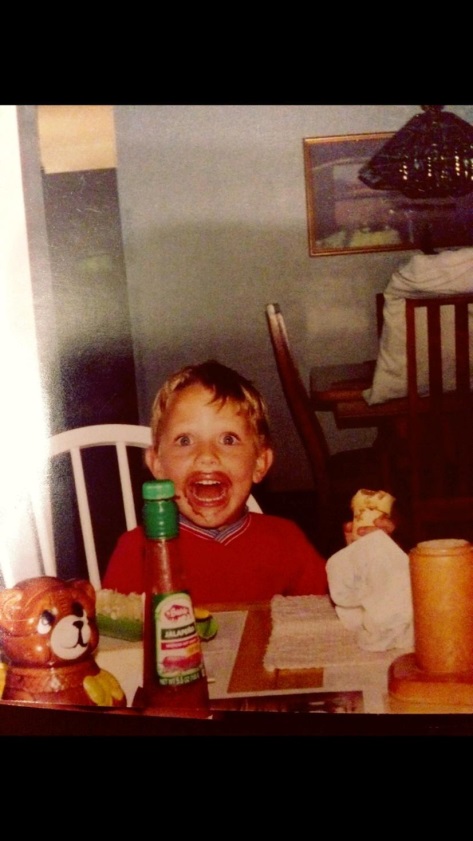 Luke Davis
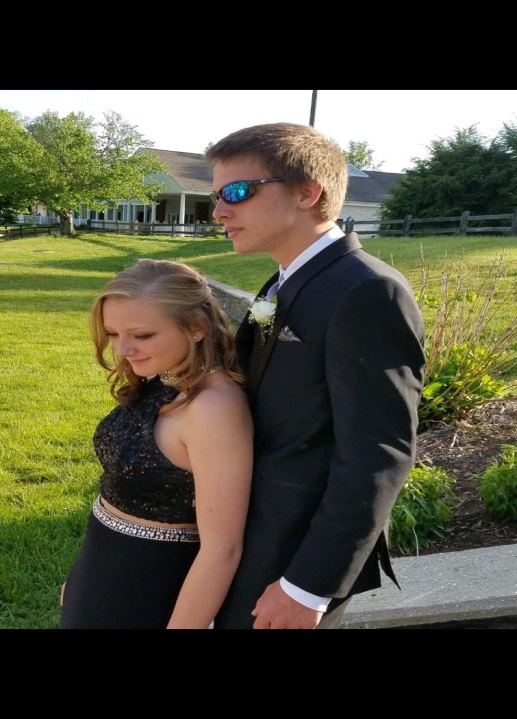 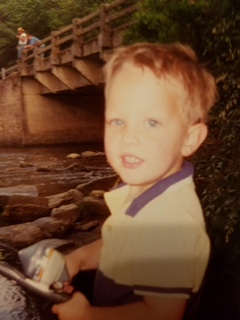 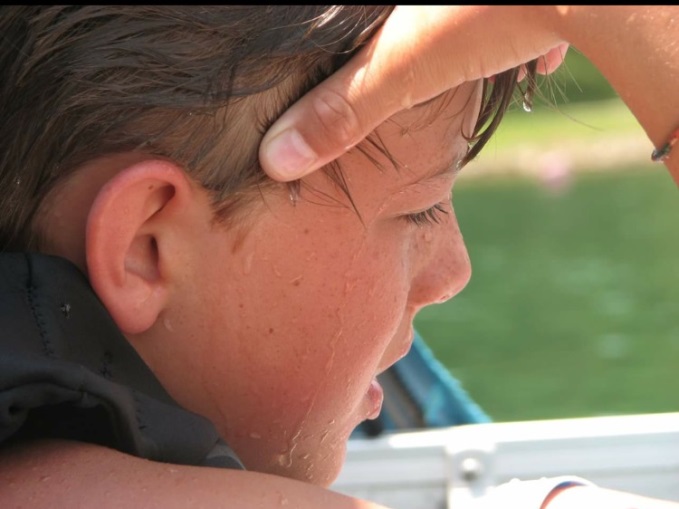 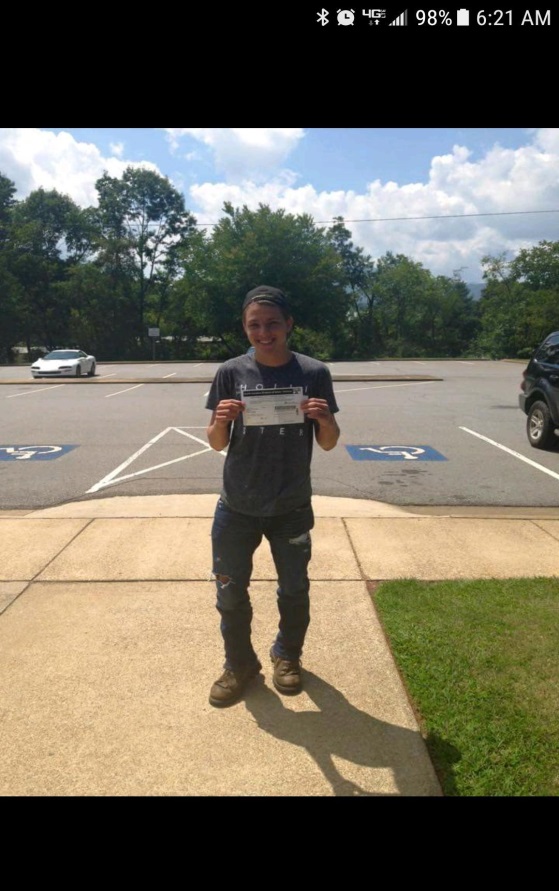 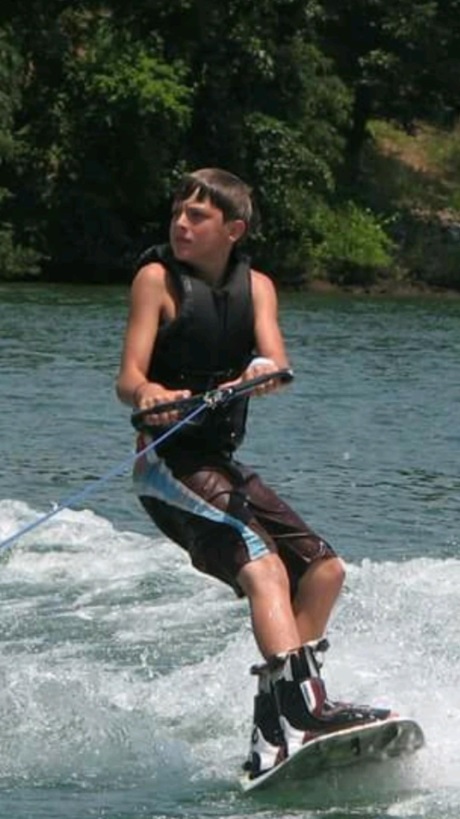 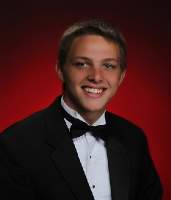 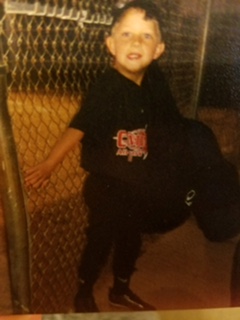 Zach Farley
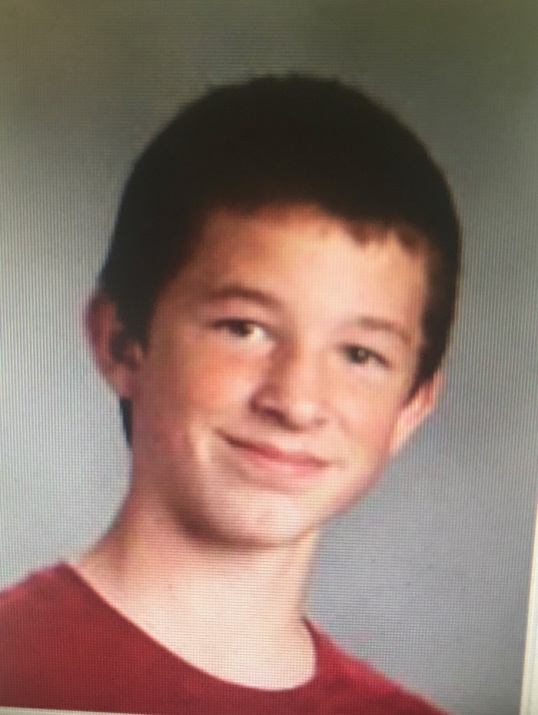 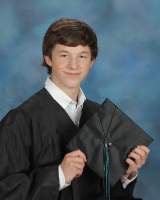 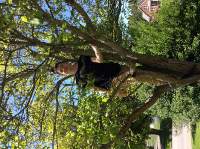 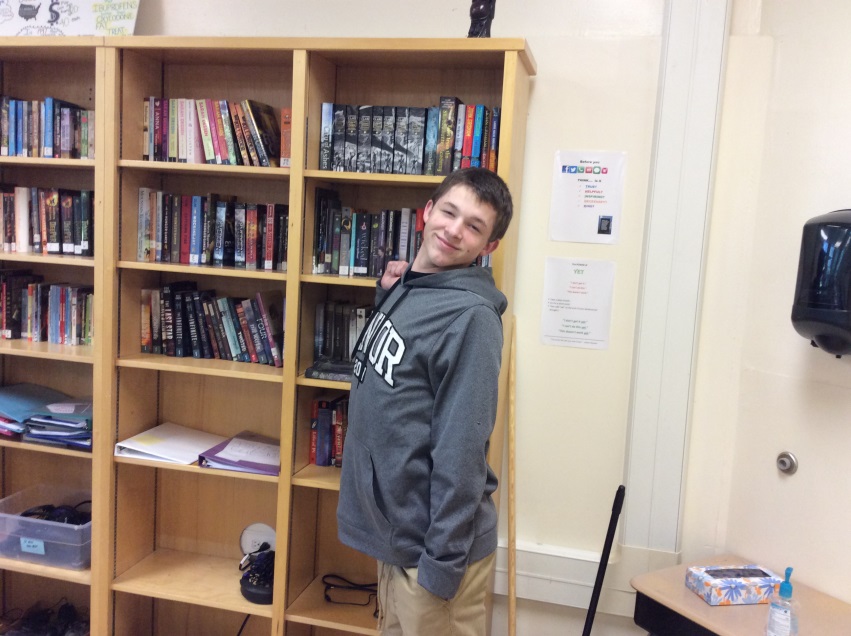 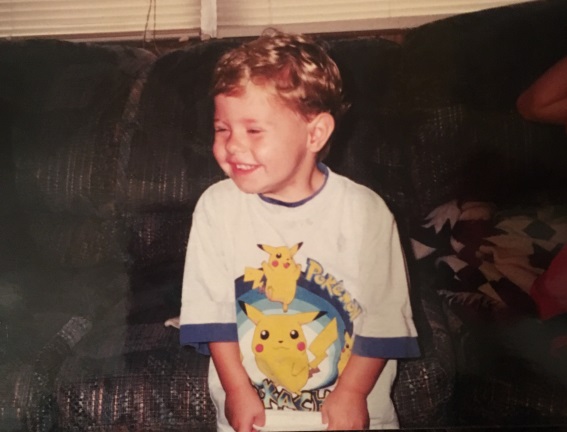 Nick Fender
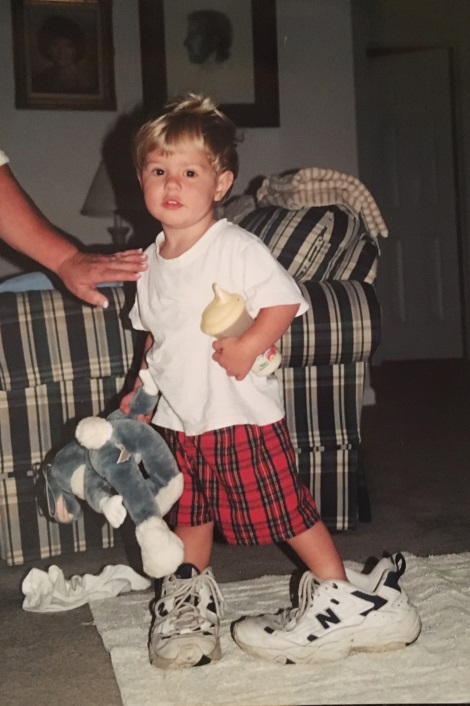 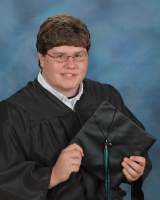 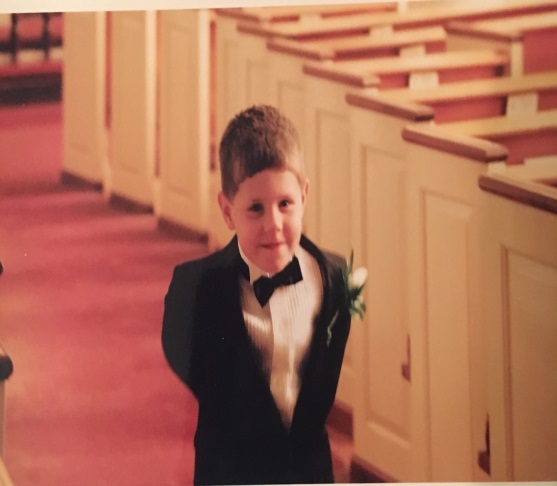 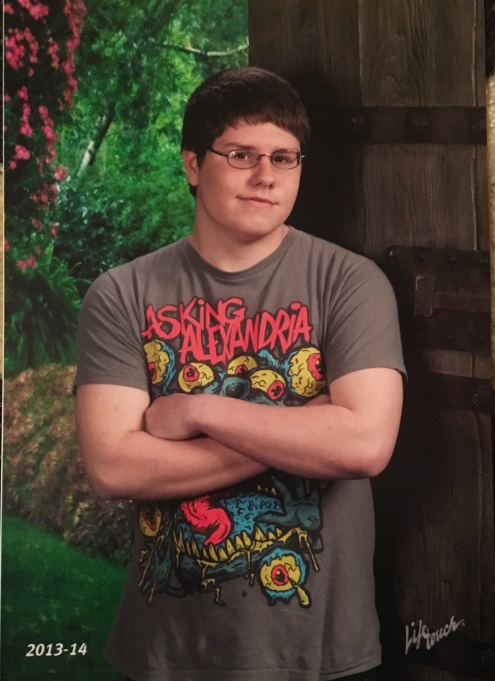 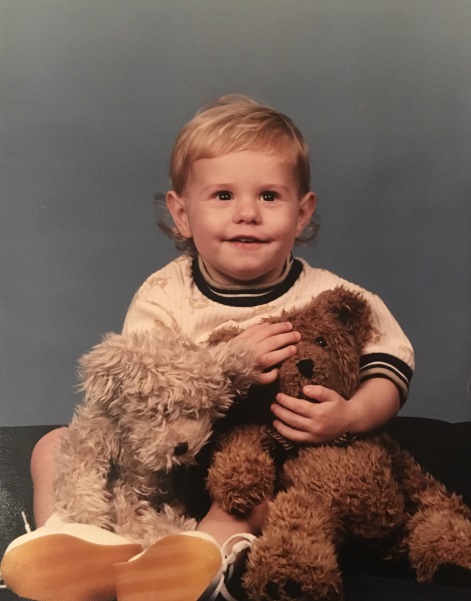 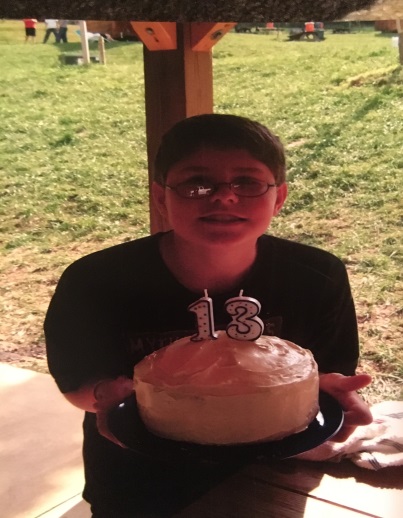 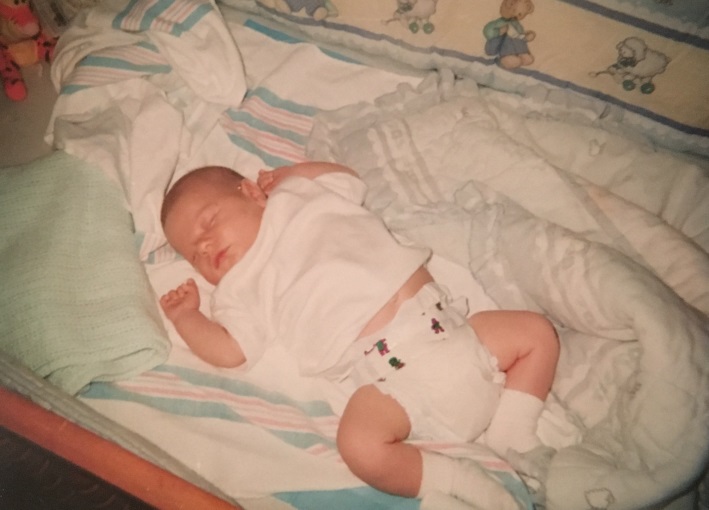 Erica Giberson
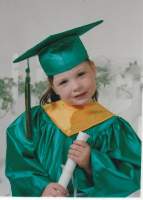 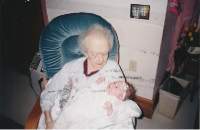 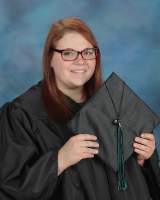 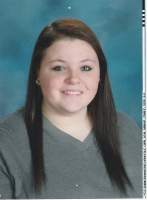 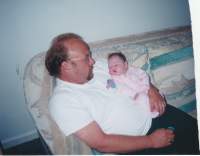 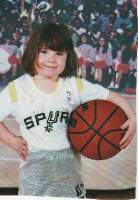 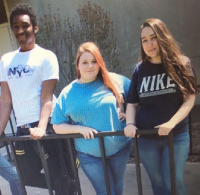 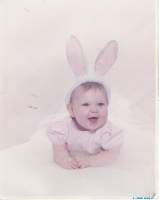 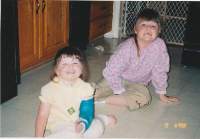 Poncho Martinez
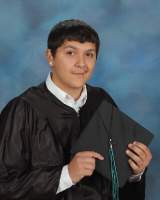 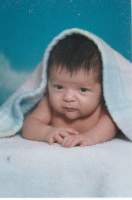 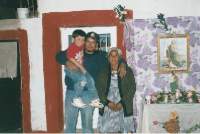 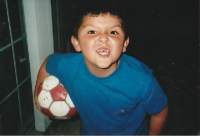 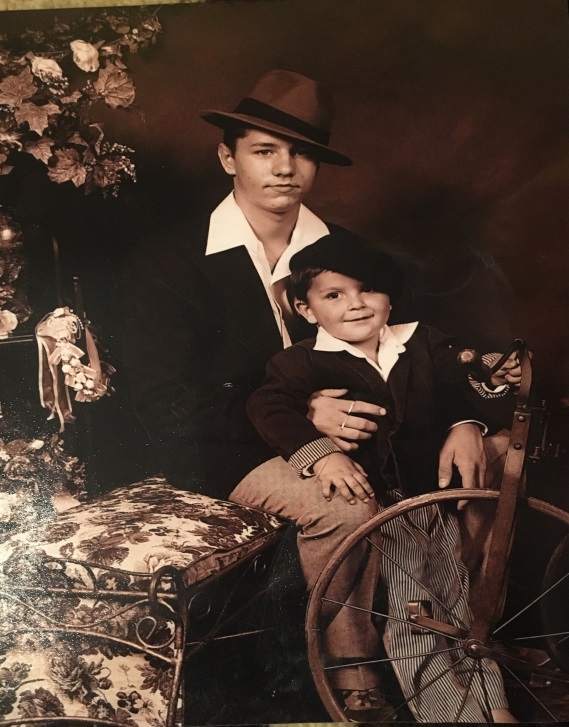 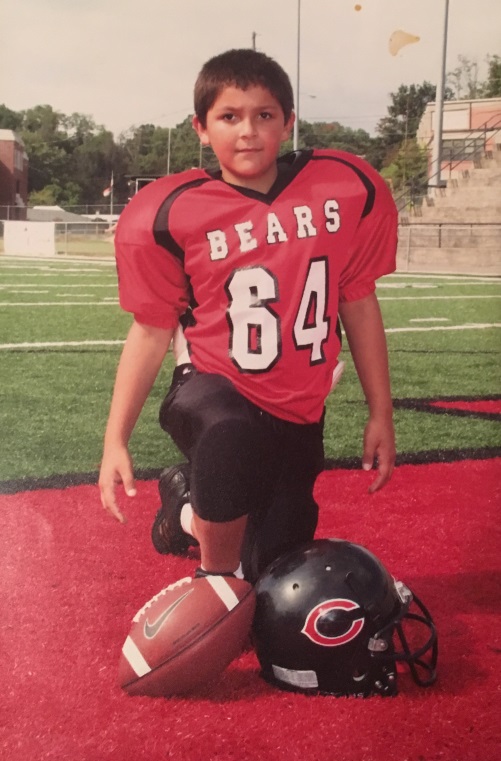 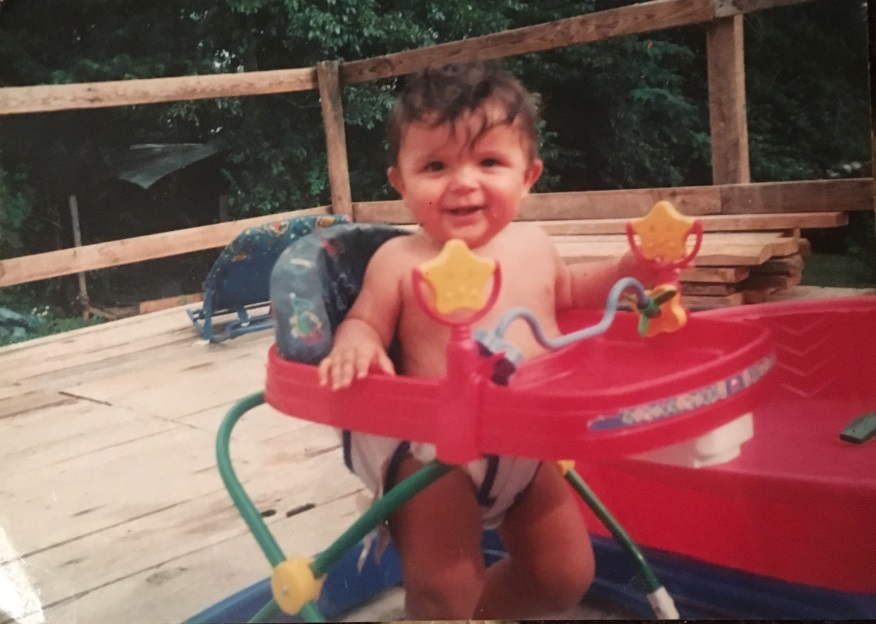 Noah Hill
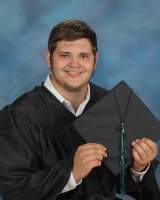 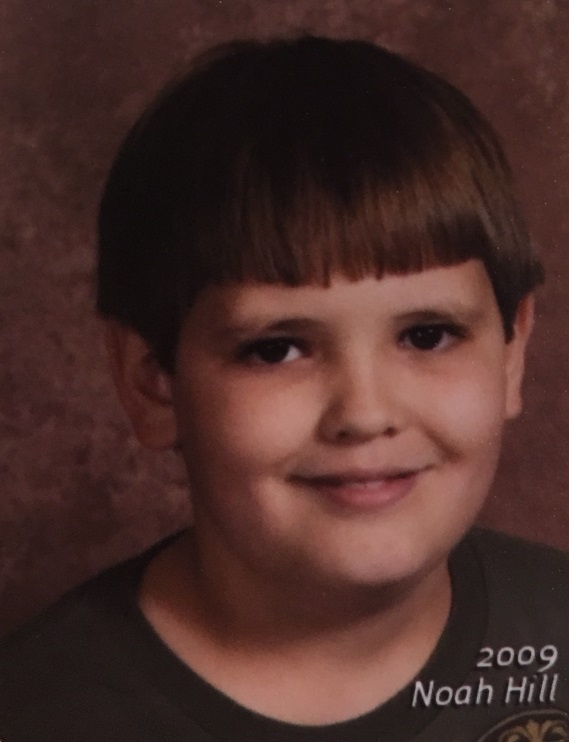 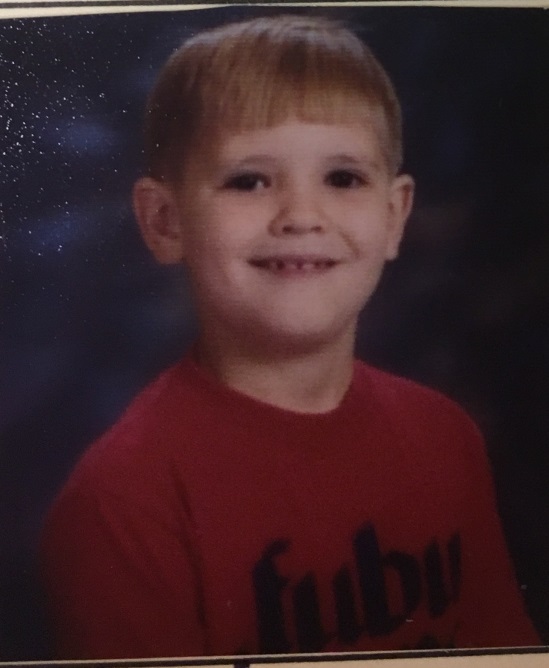 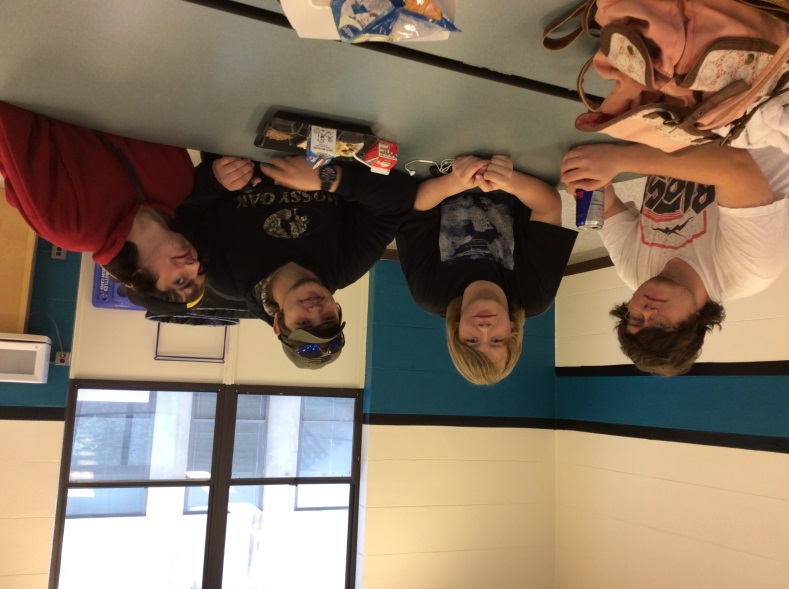 CJ Hymer
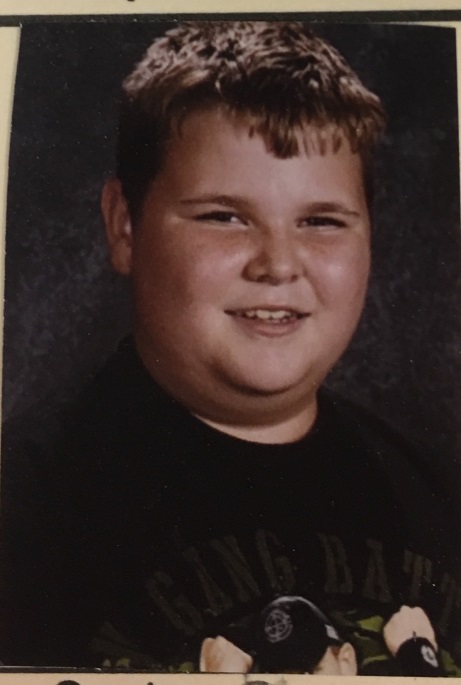 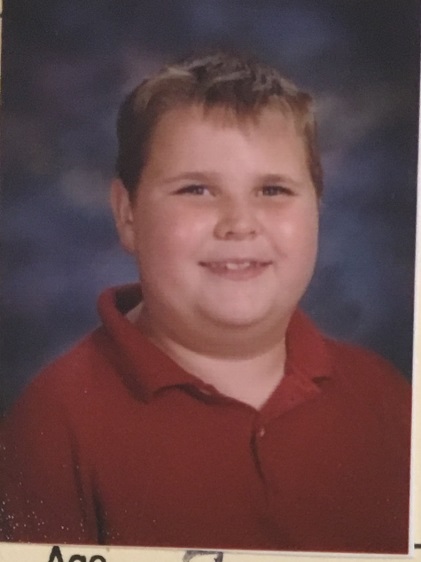 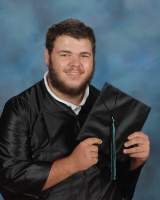 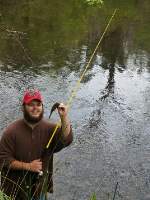 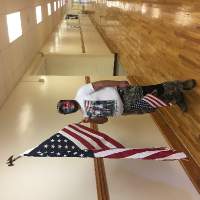 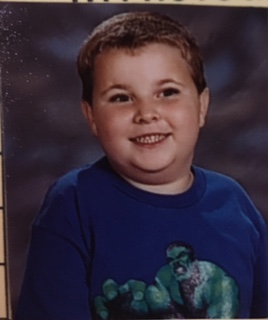 Joey Jacobs
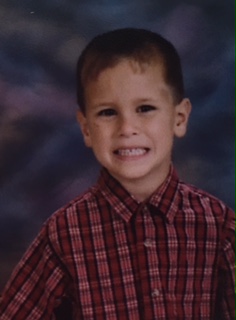 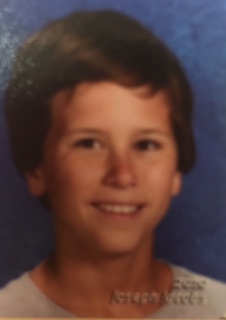 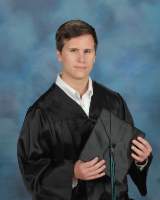 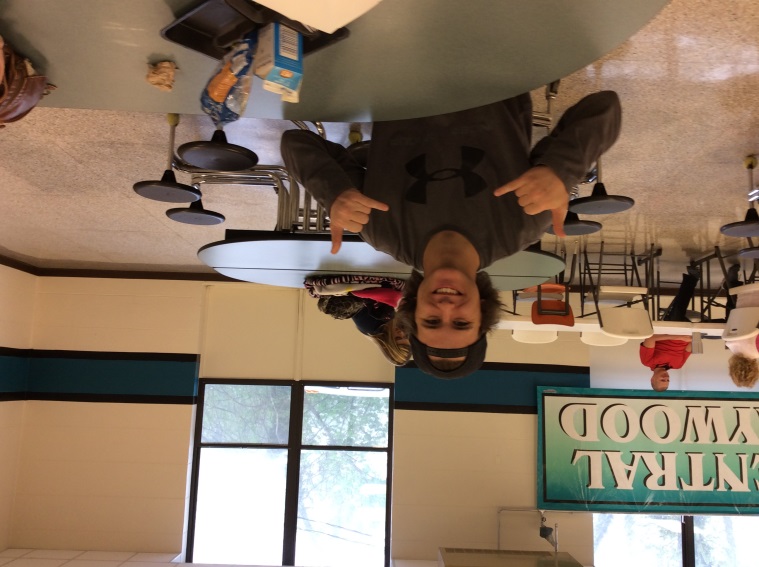 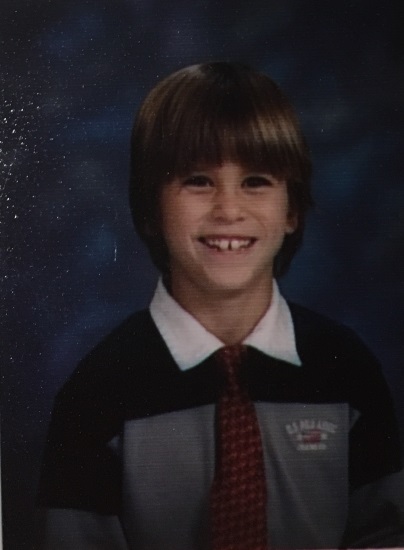 Dusty Ladd
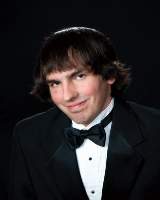 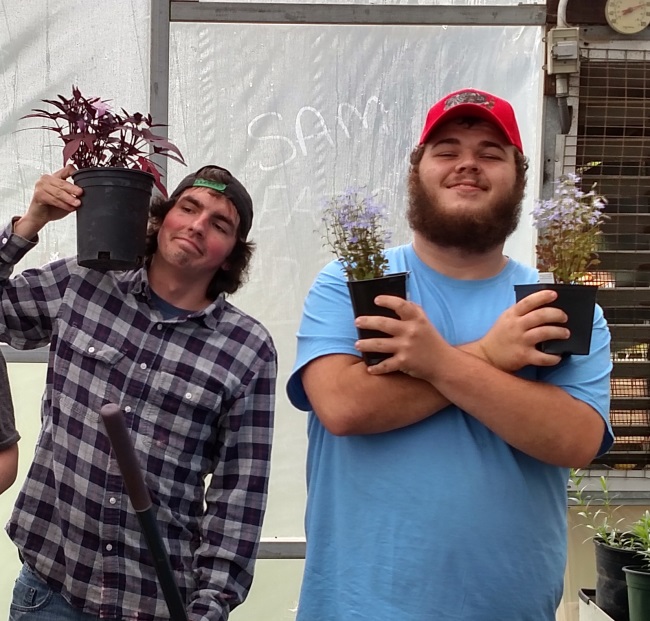 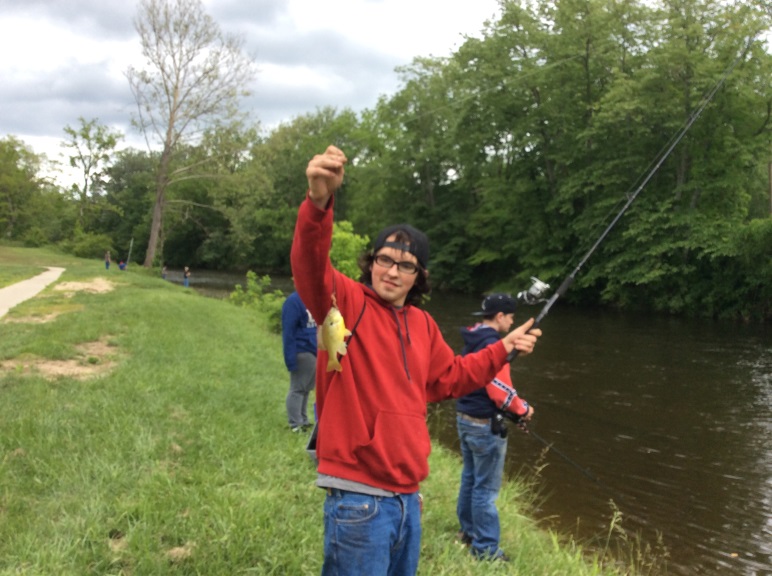 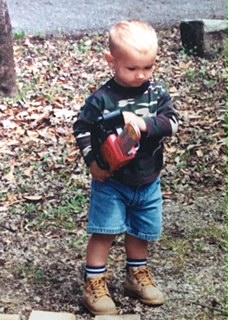 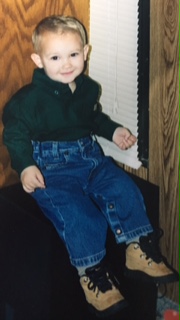 Levi Long
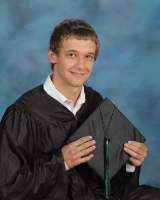 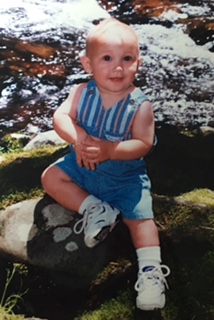 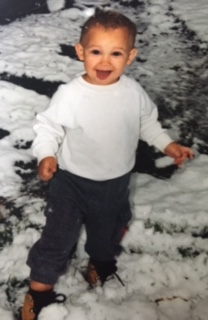 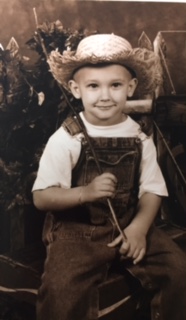 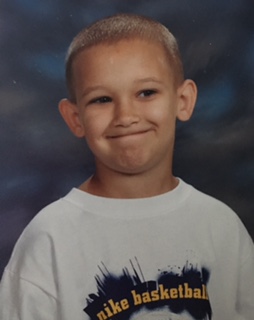 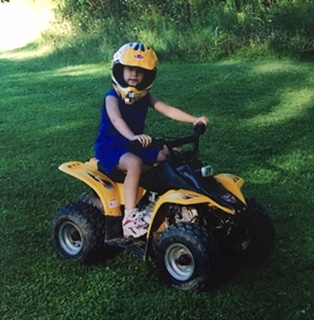 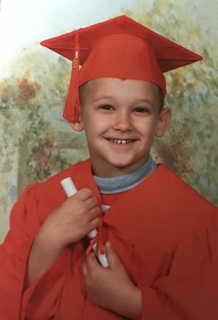 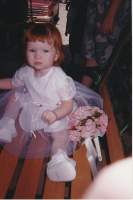 Sarah Lunsford
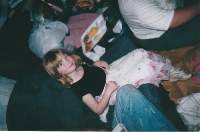 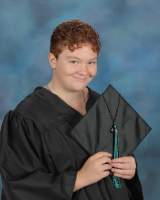 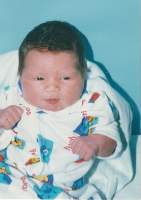 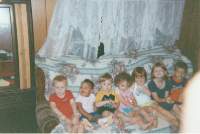 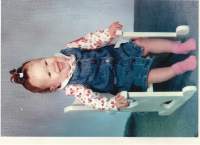 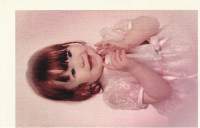 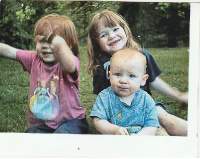 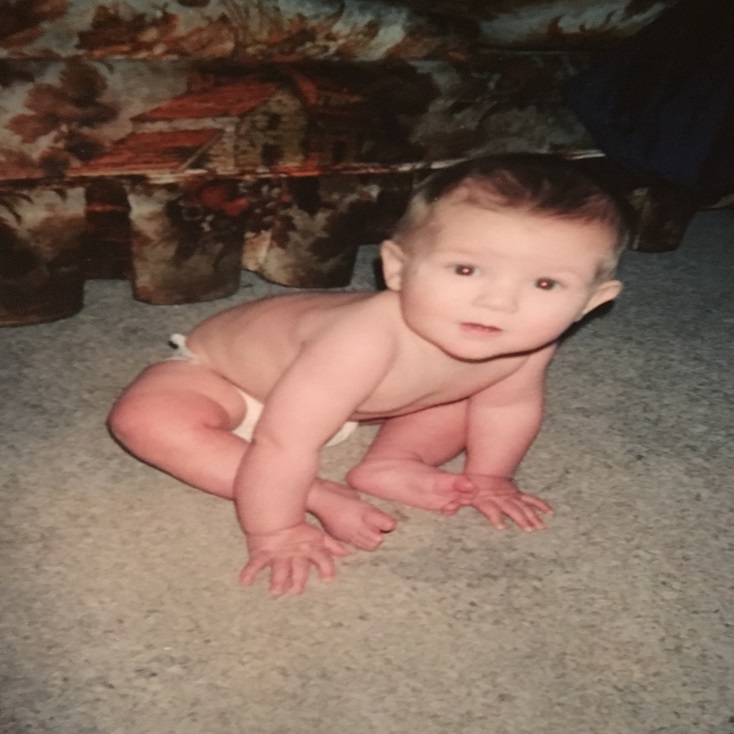 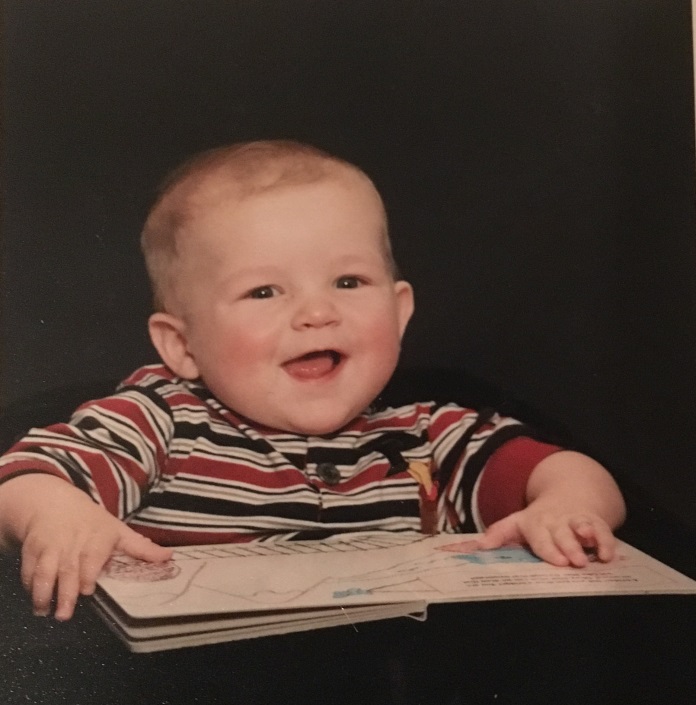 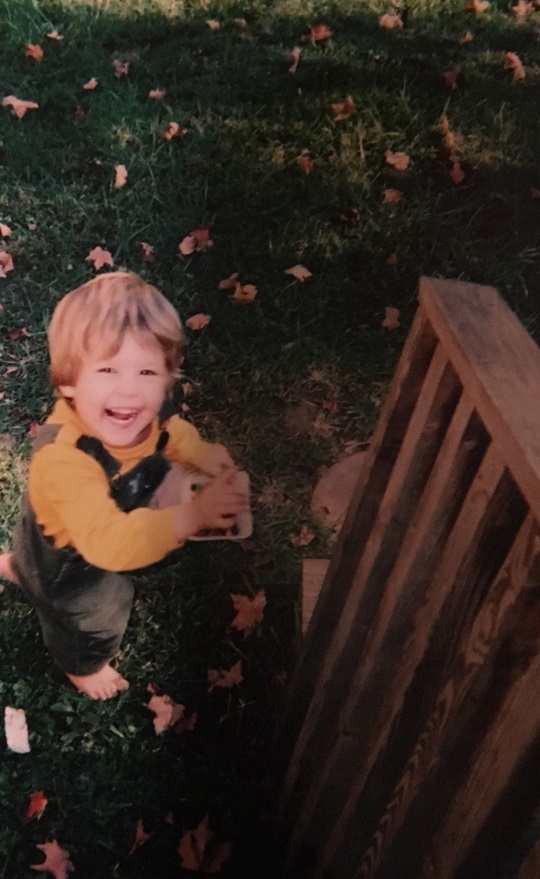 Dylan McKinney
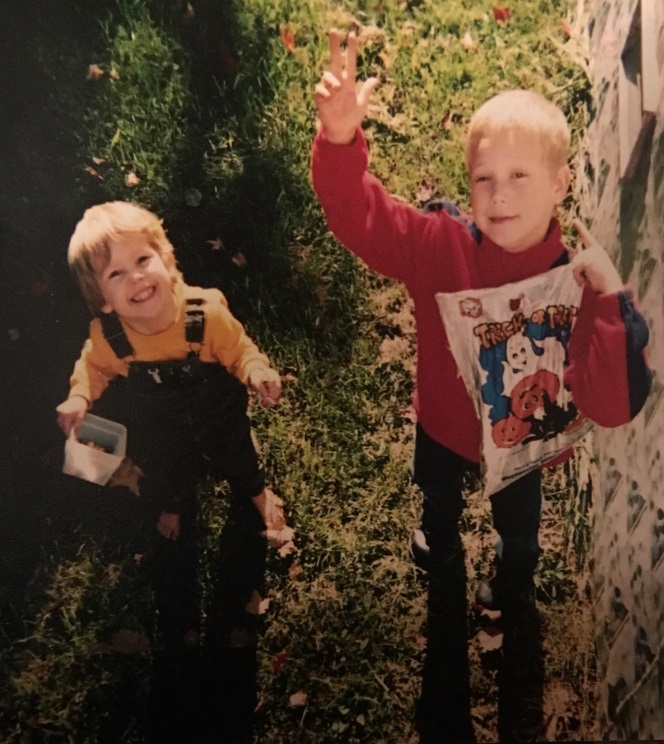 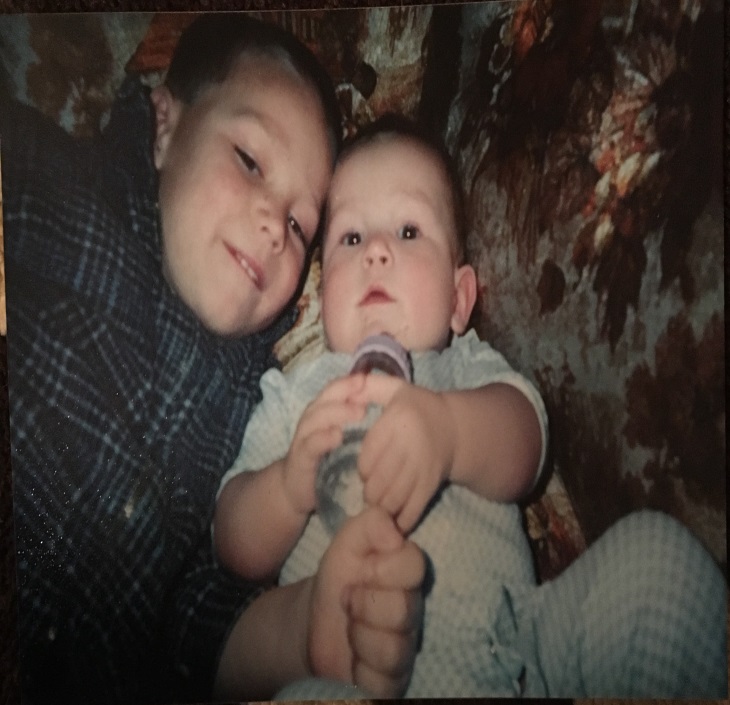 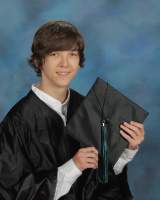 Ethan Moon
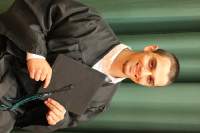 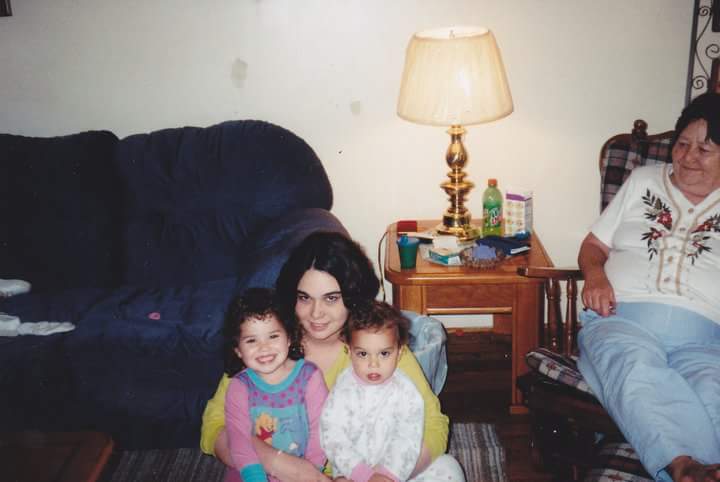 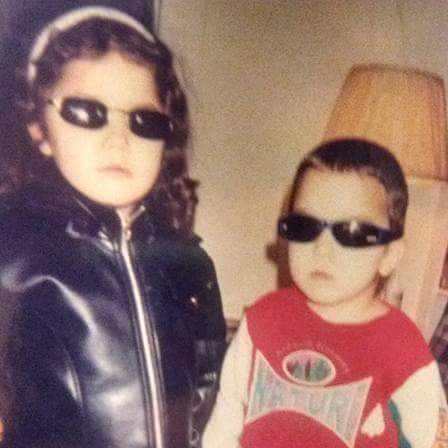 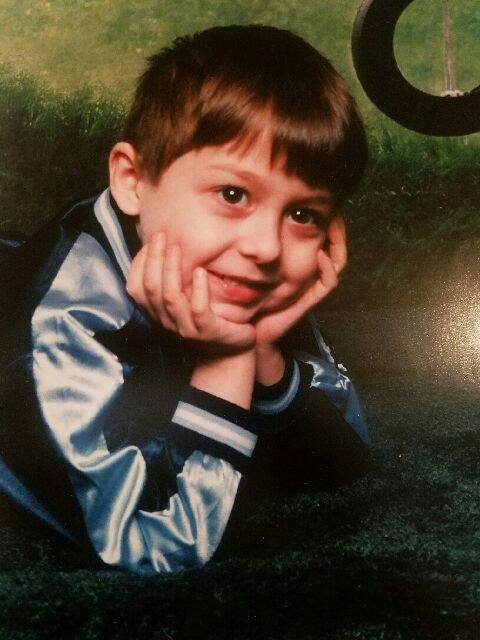 Xavier Neal
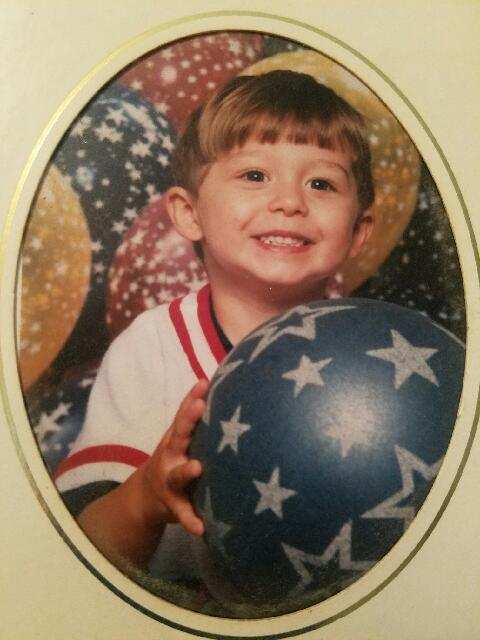 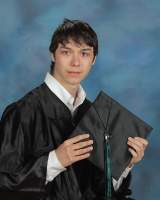 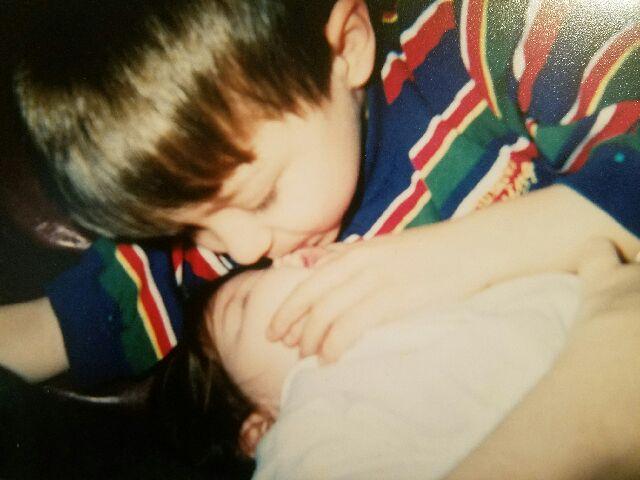 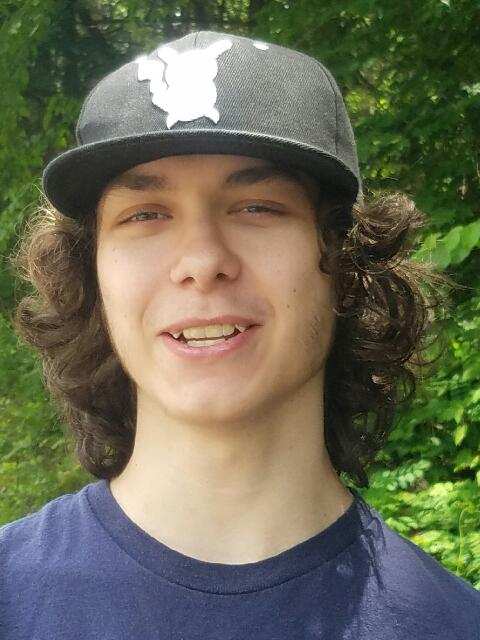 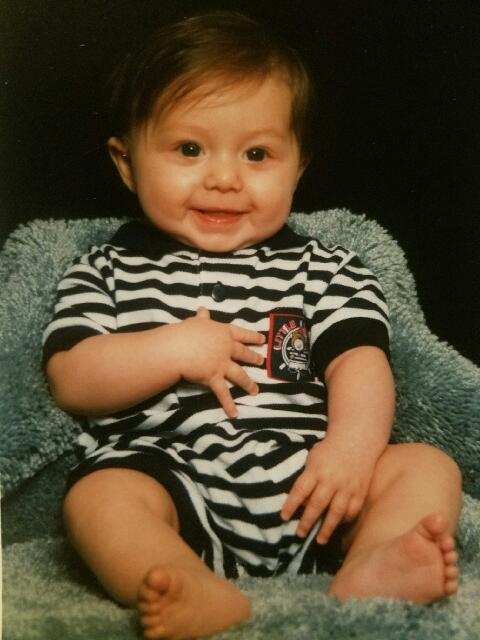 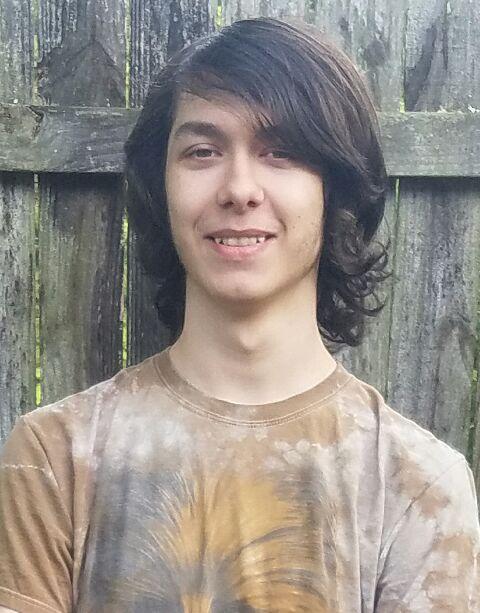 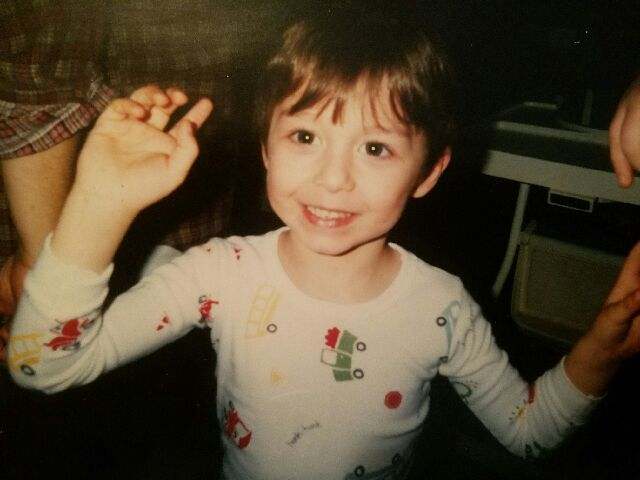 Rachel Osborne
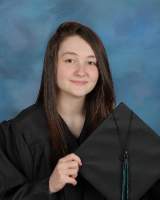 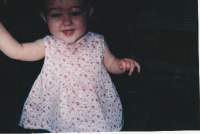 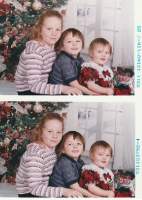 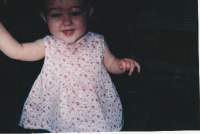 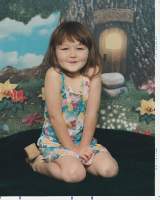 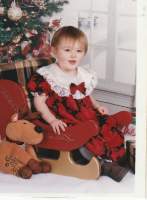 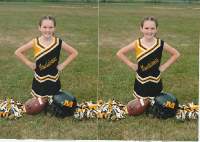 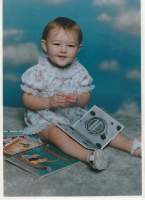 Chase Robinson
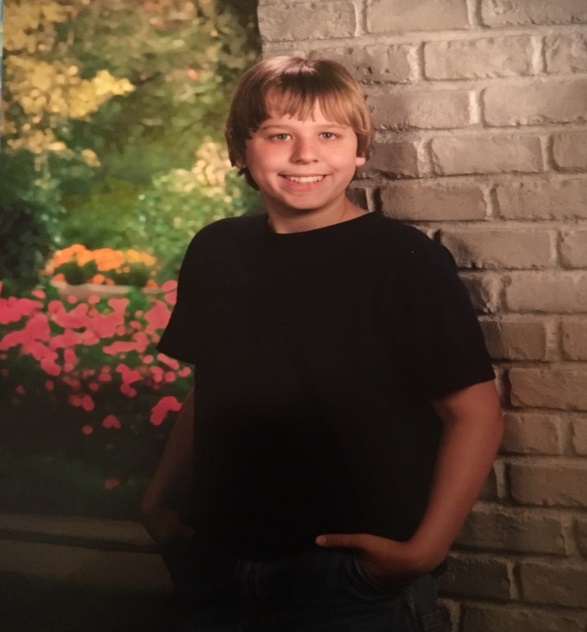 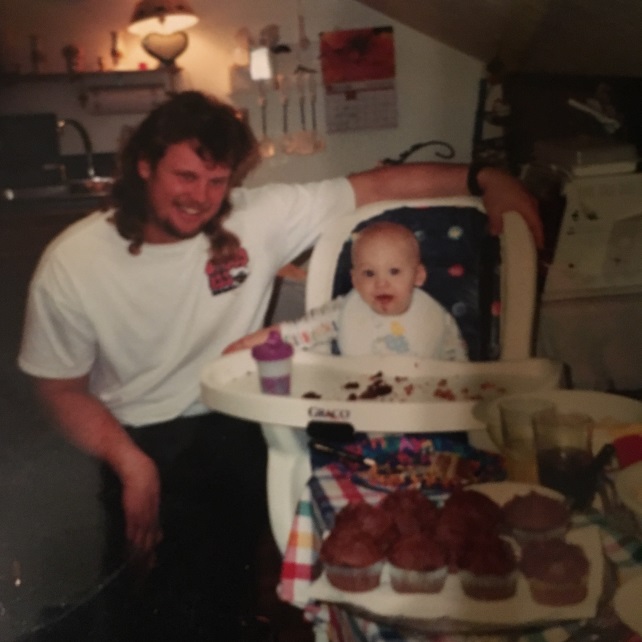 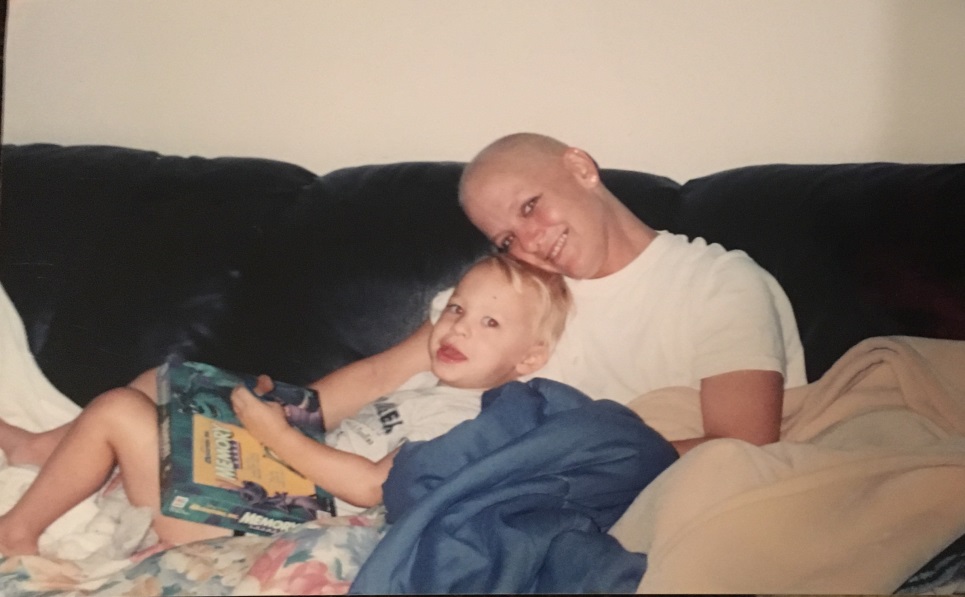 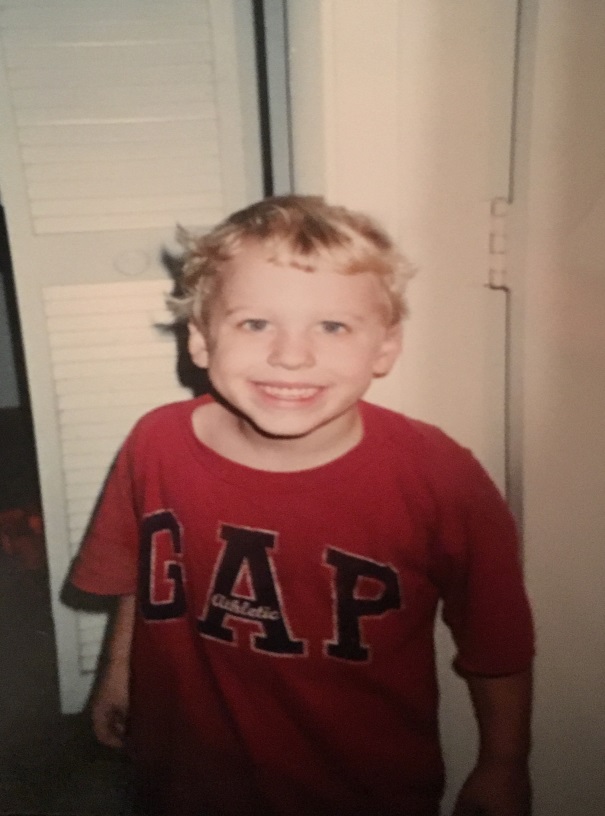 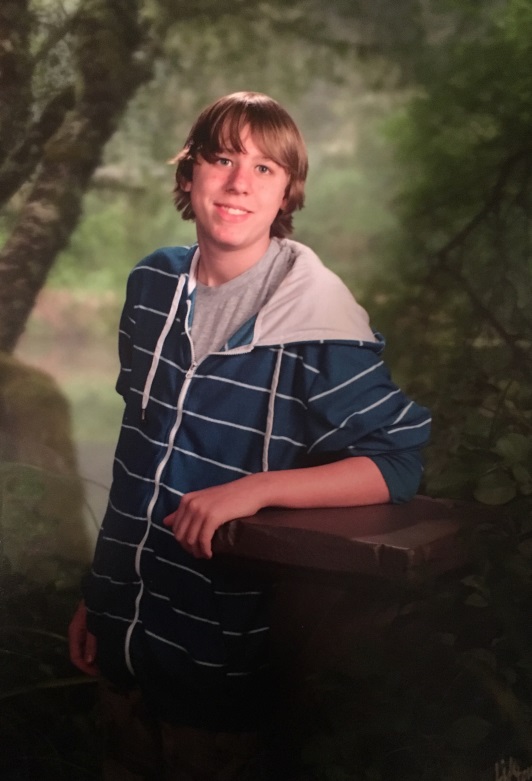 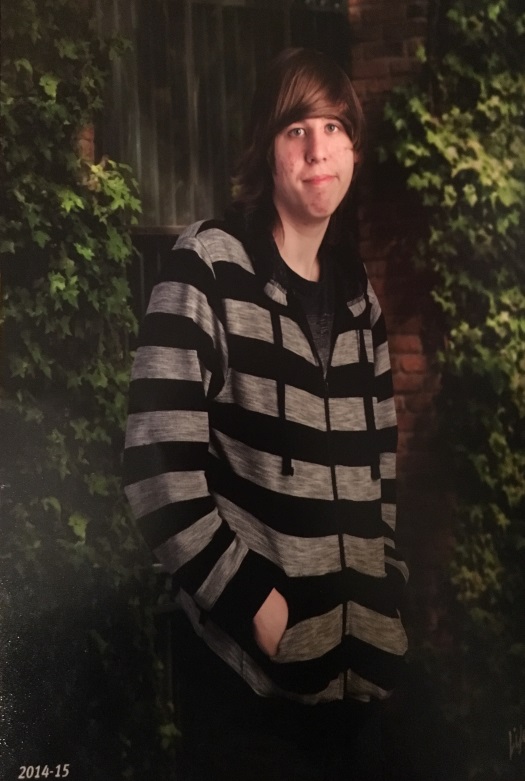 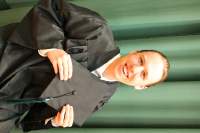 Brandon Russell
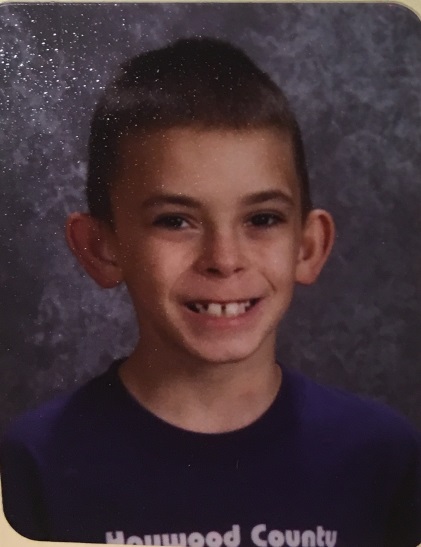 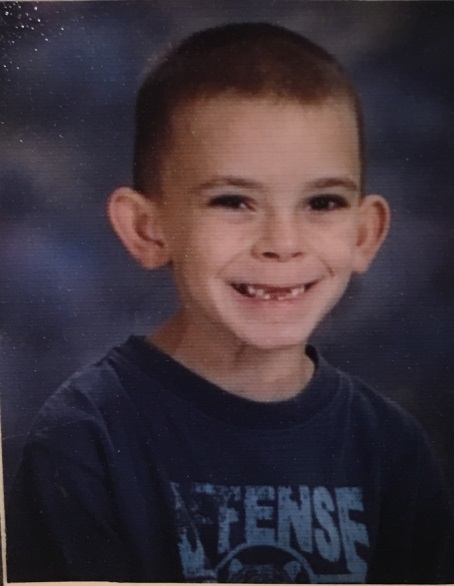 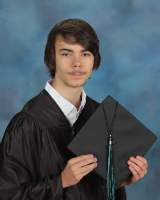 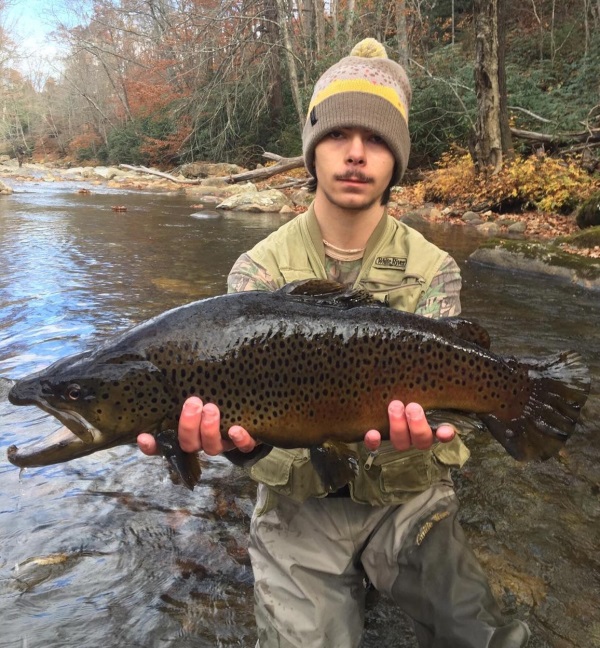 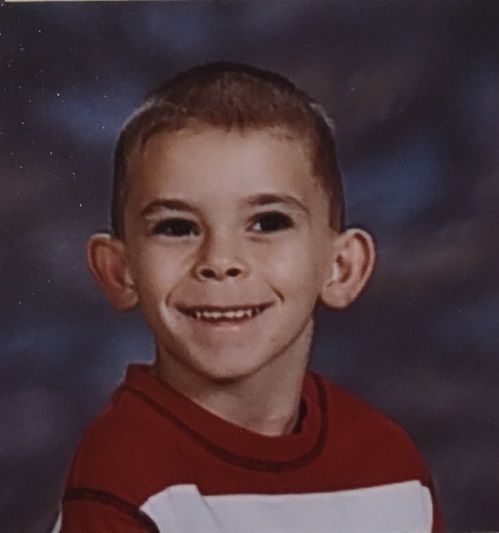 Derek Spillman
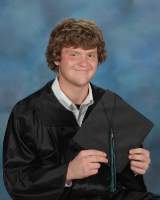 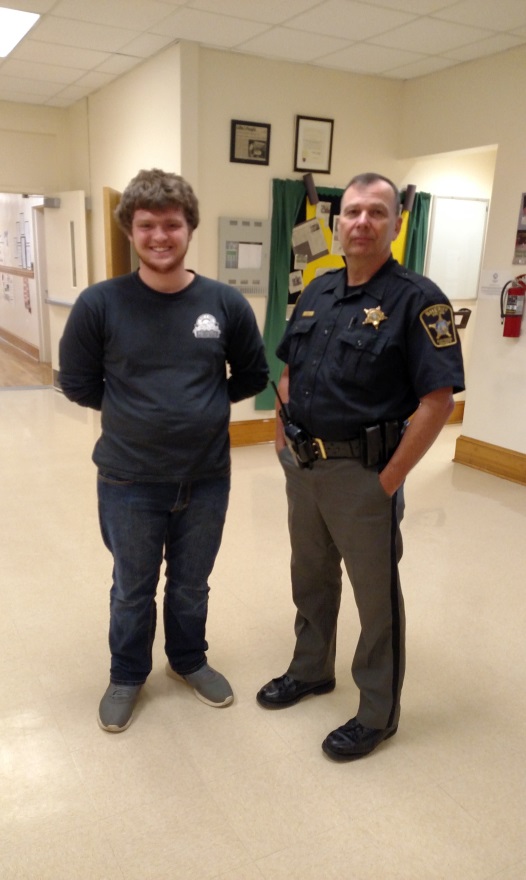 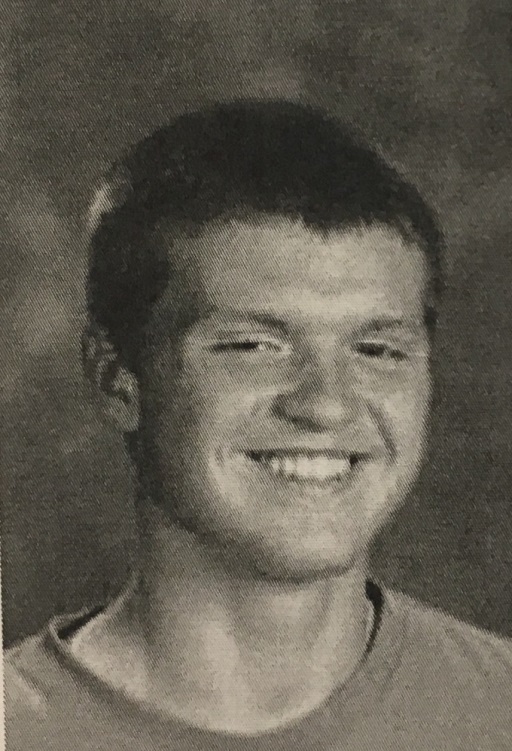 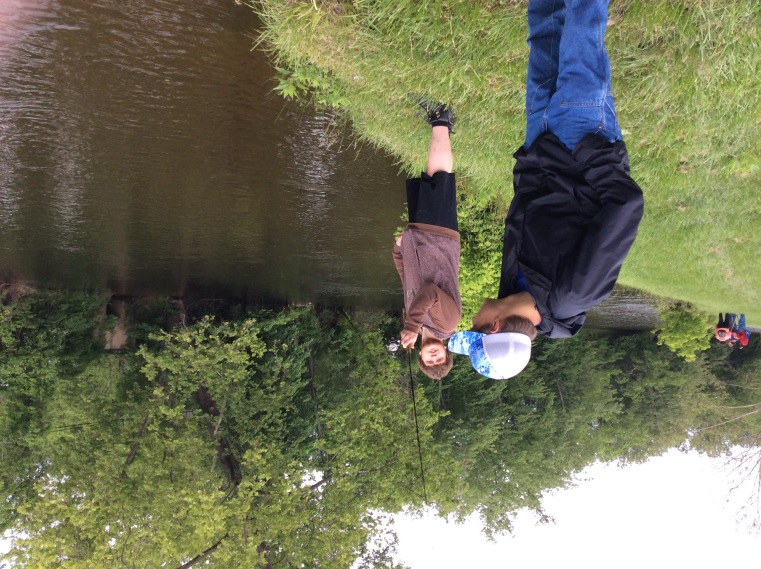 Josh Stewart
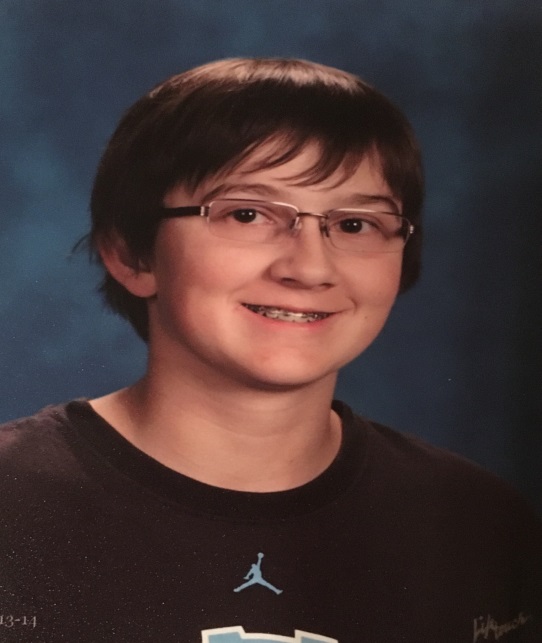 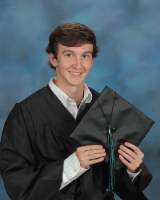 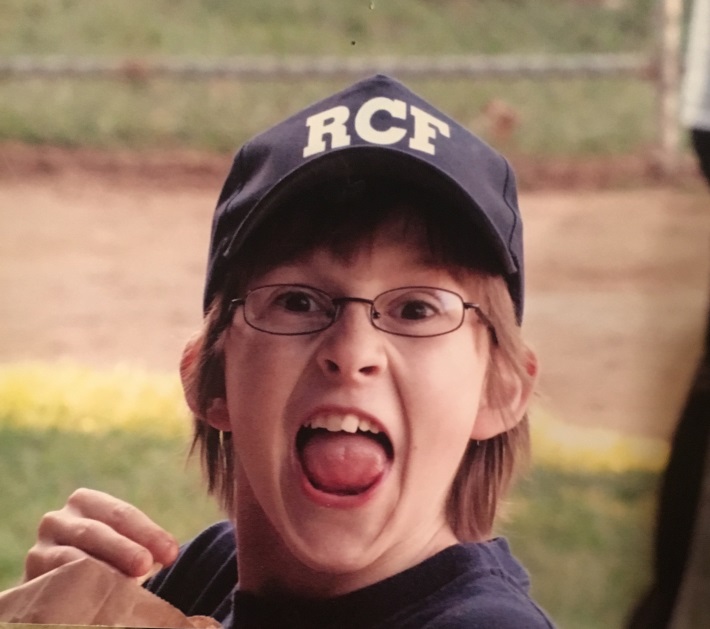 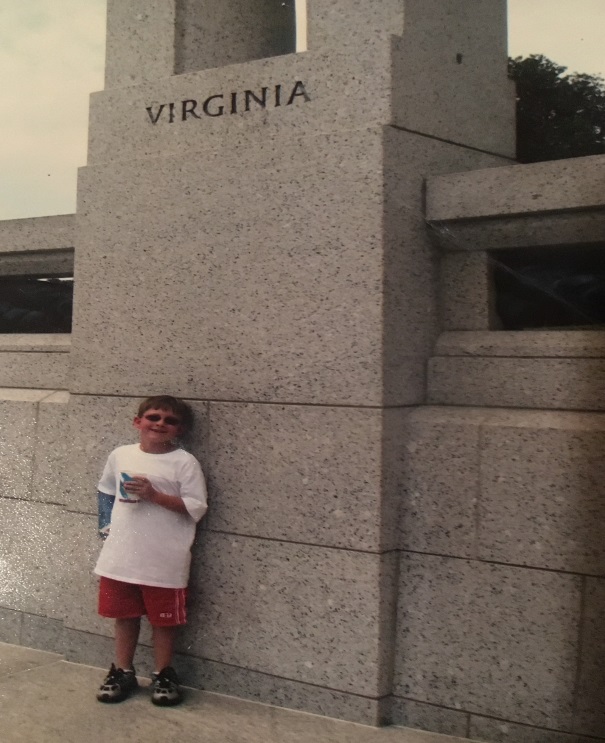 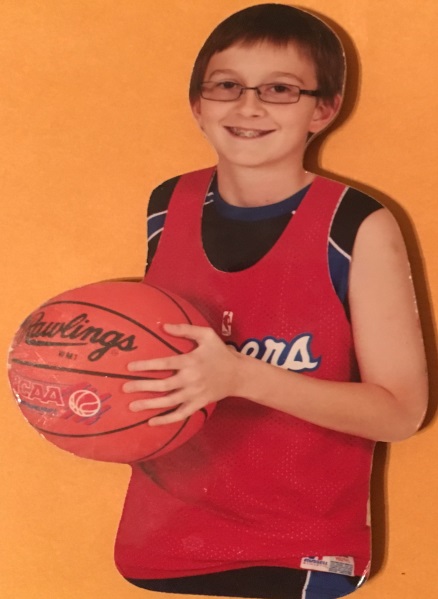 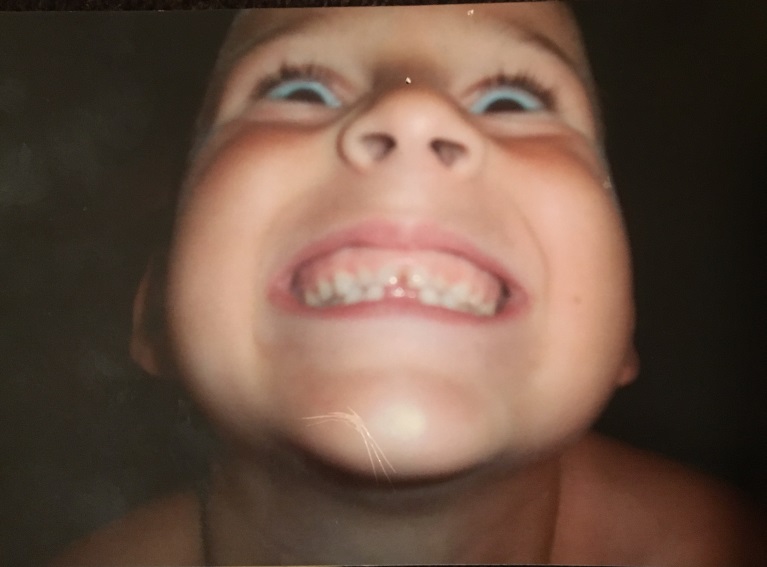 Matthew Swanger
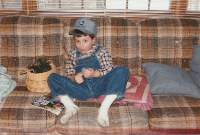 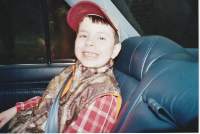 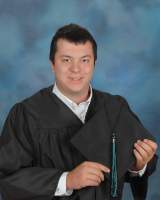 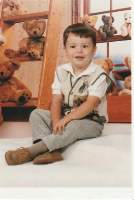 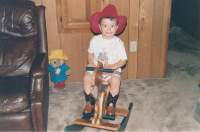 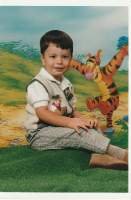 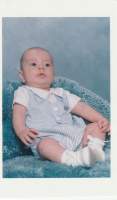 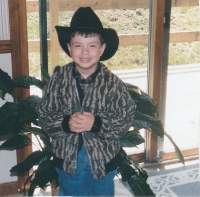 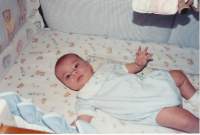 Tabetha Trammell
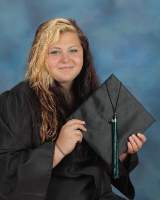 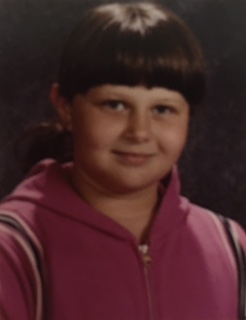 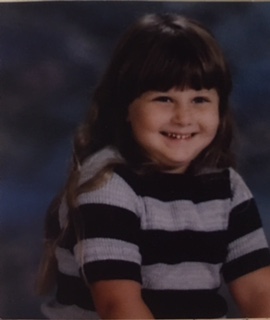 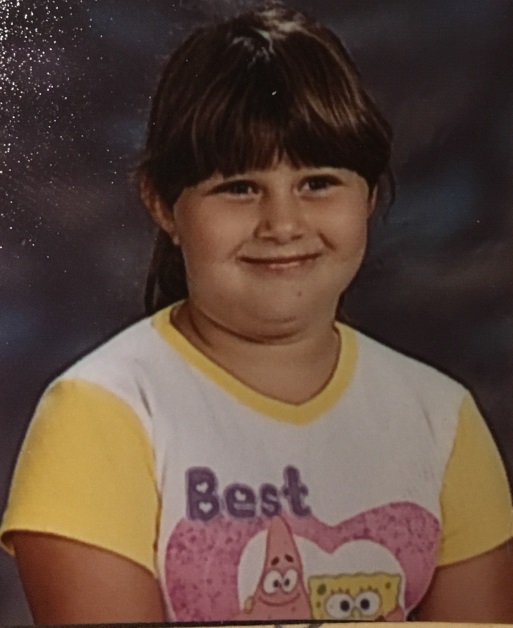 Logan Vaughn
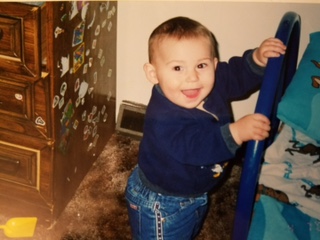 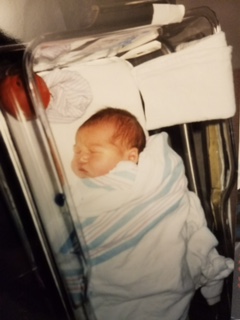 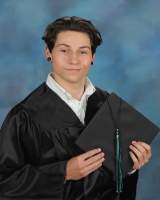 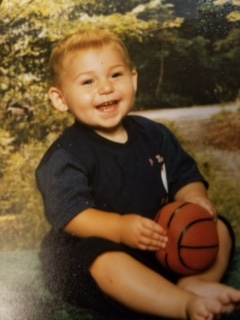 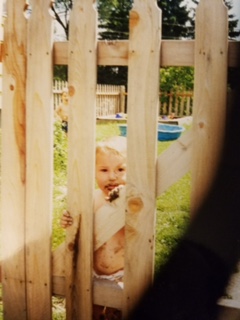 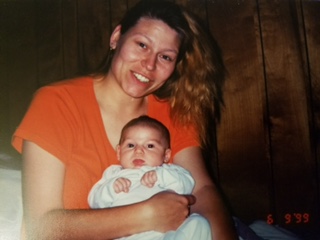 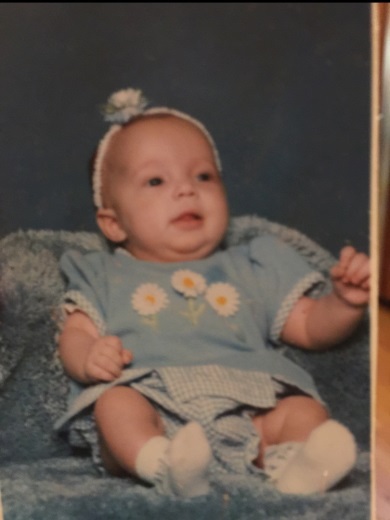 Ashley Wasson
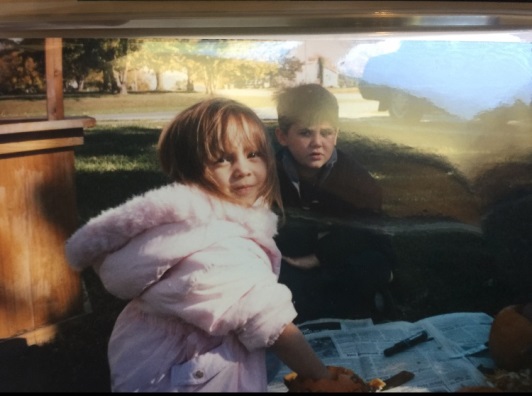 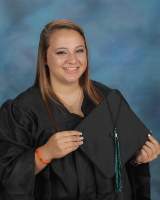 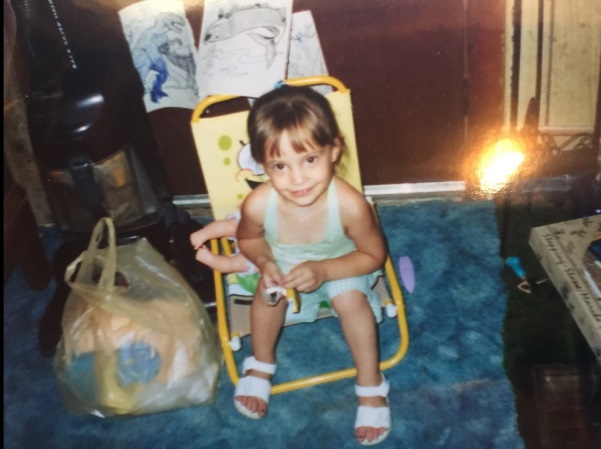 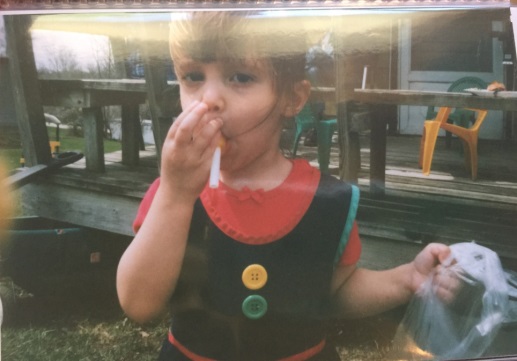 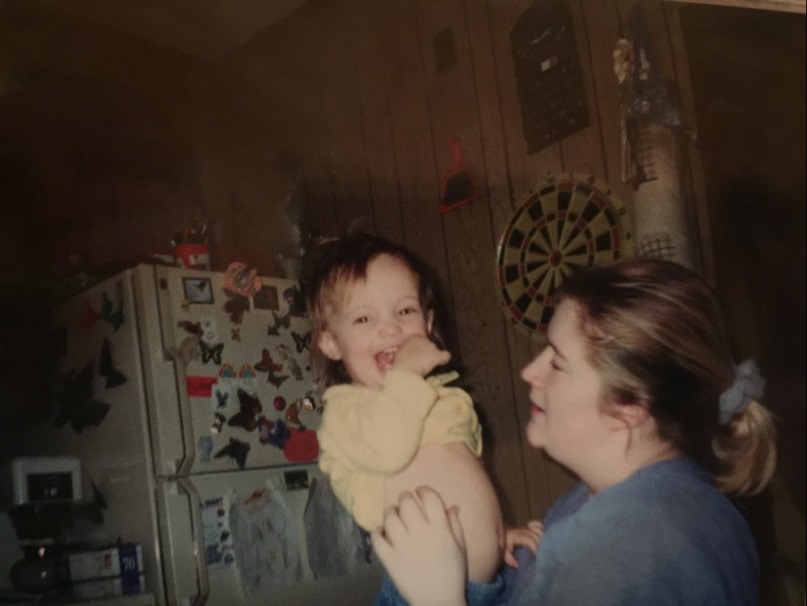 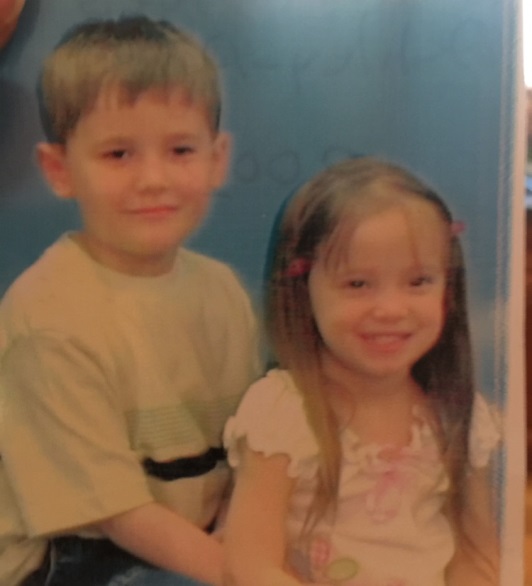 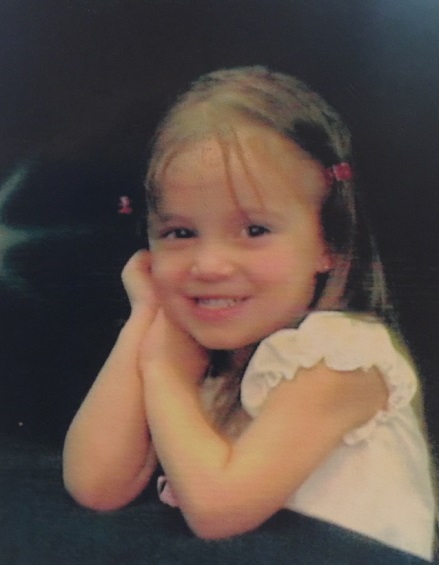 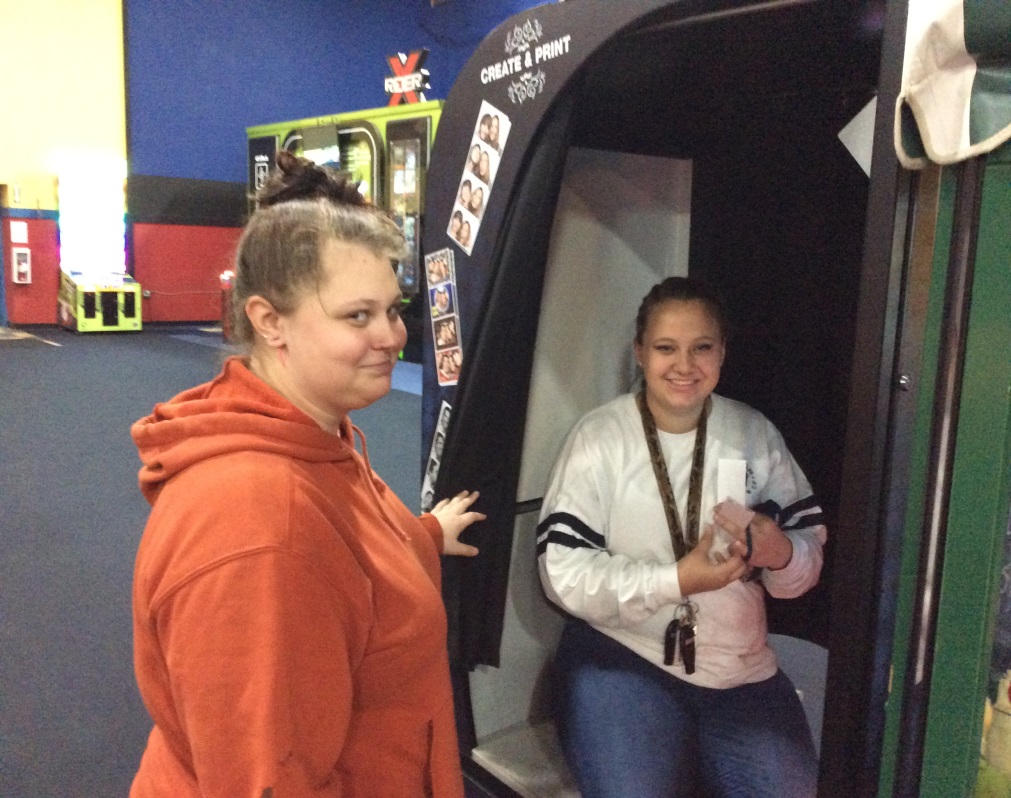 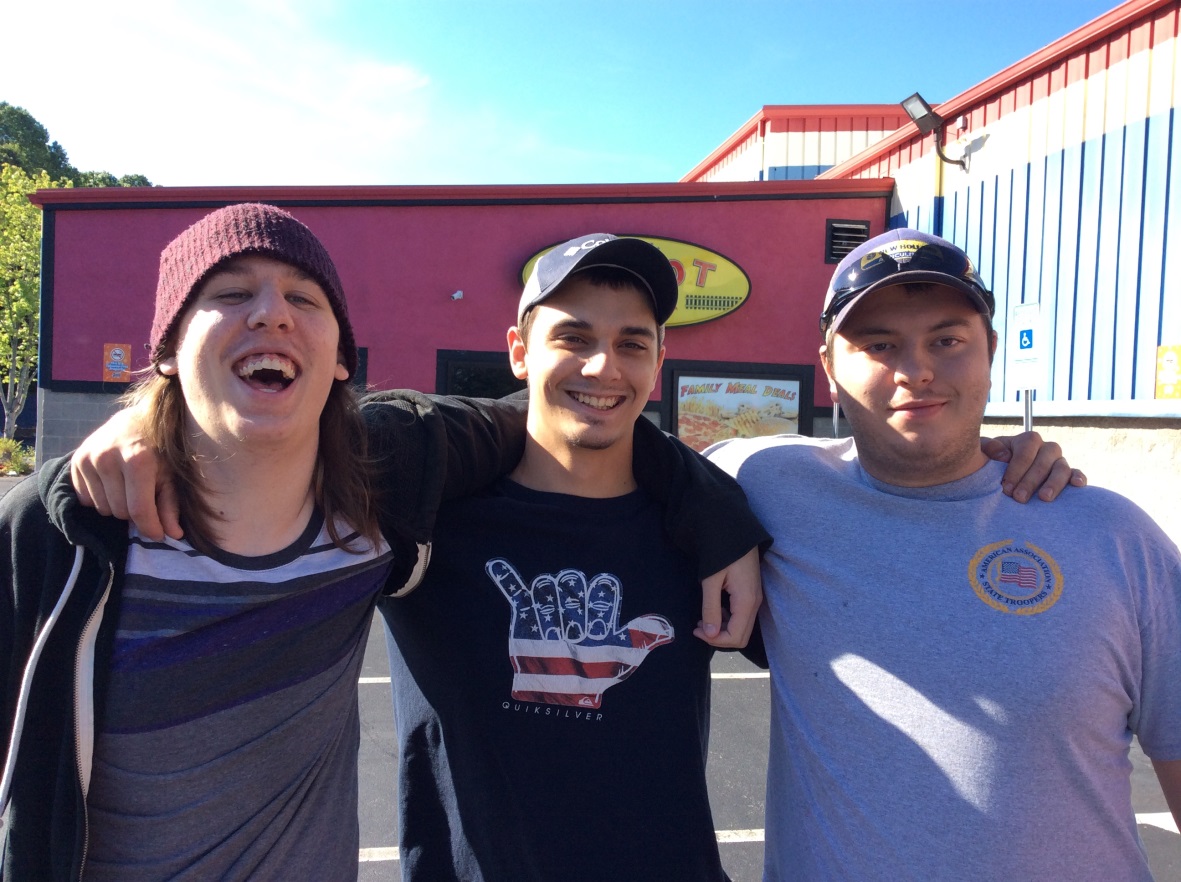 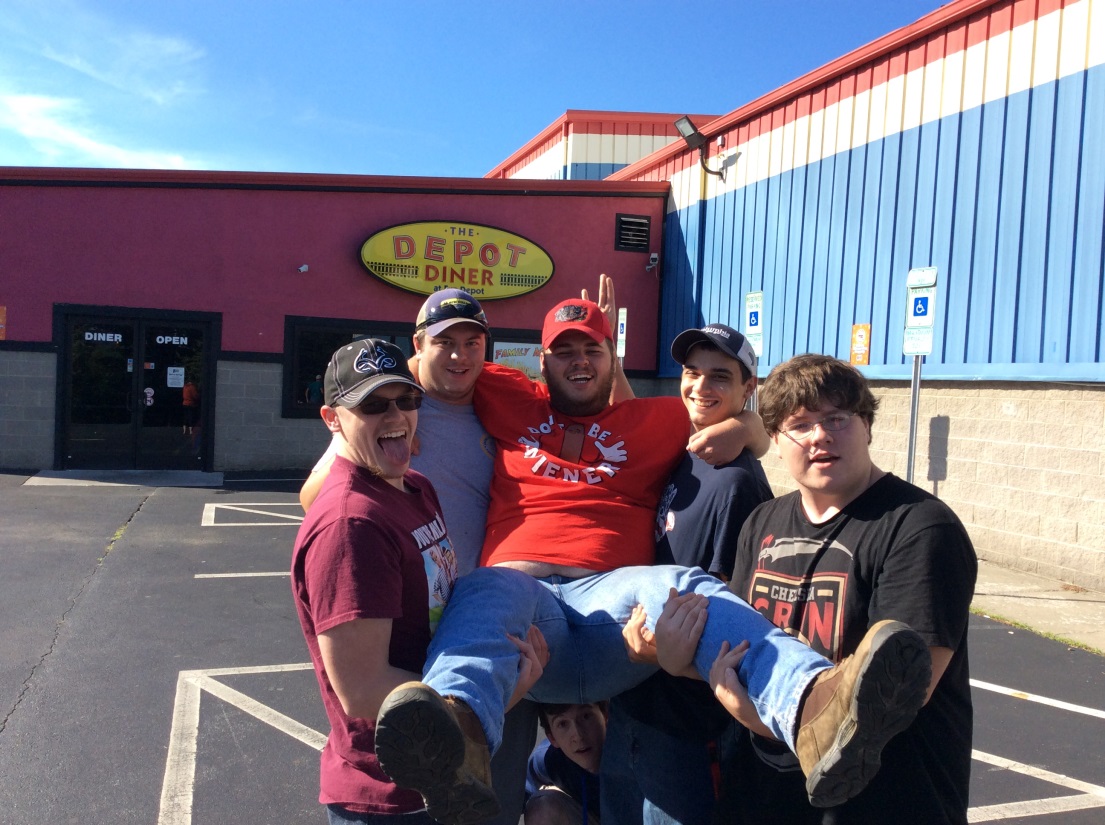 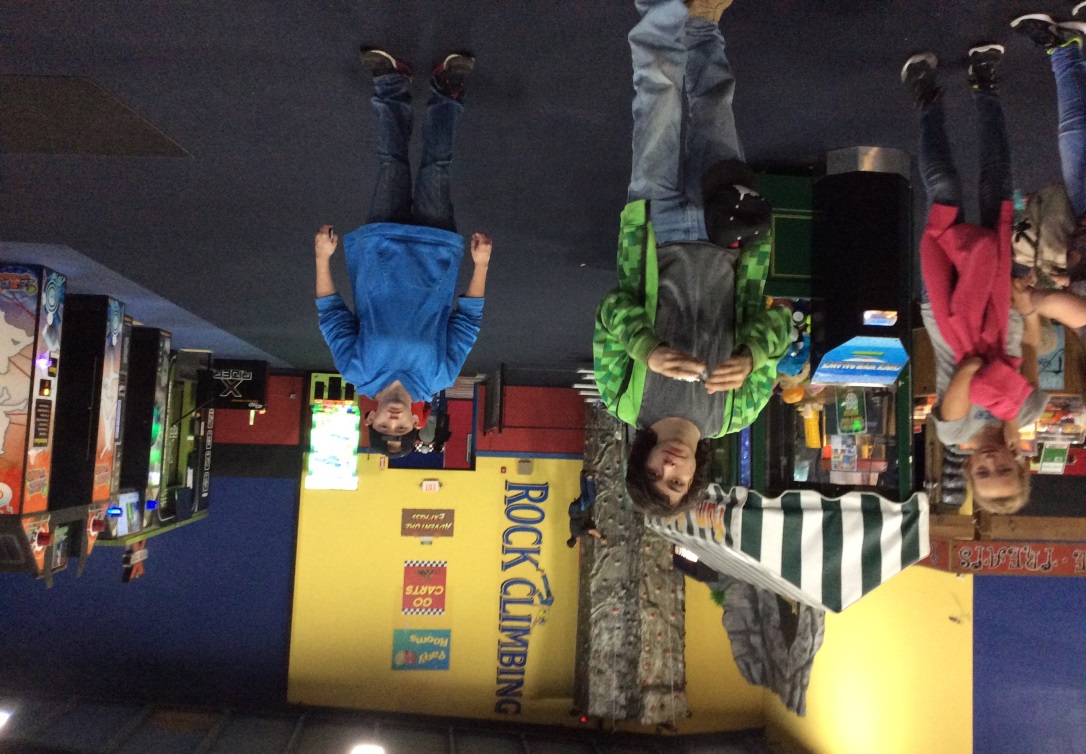 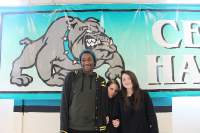 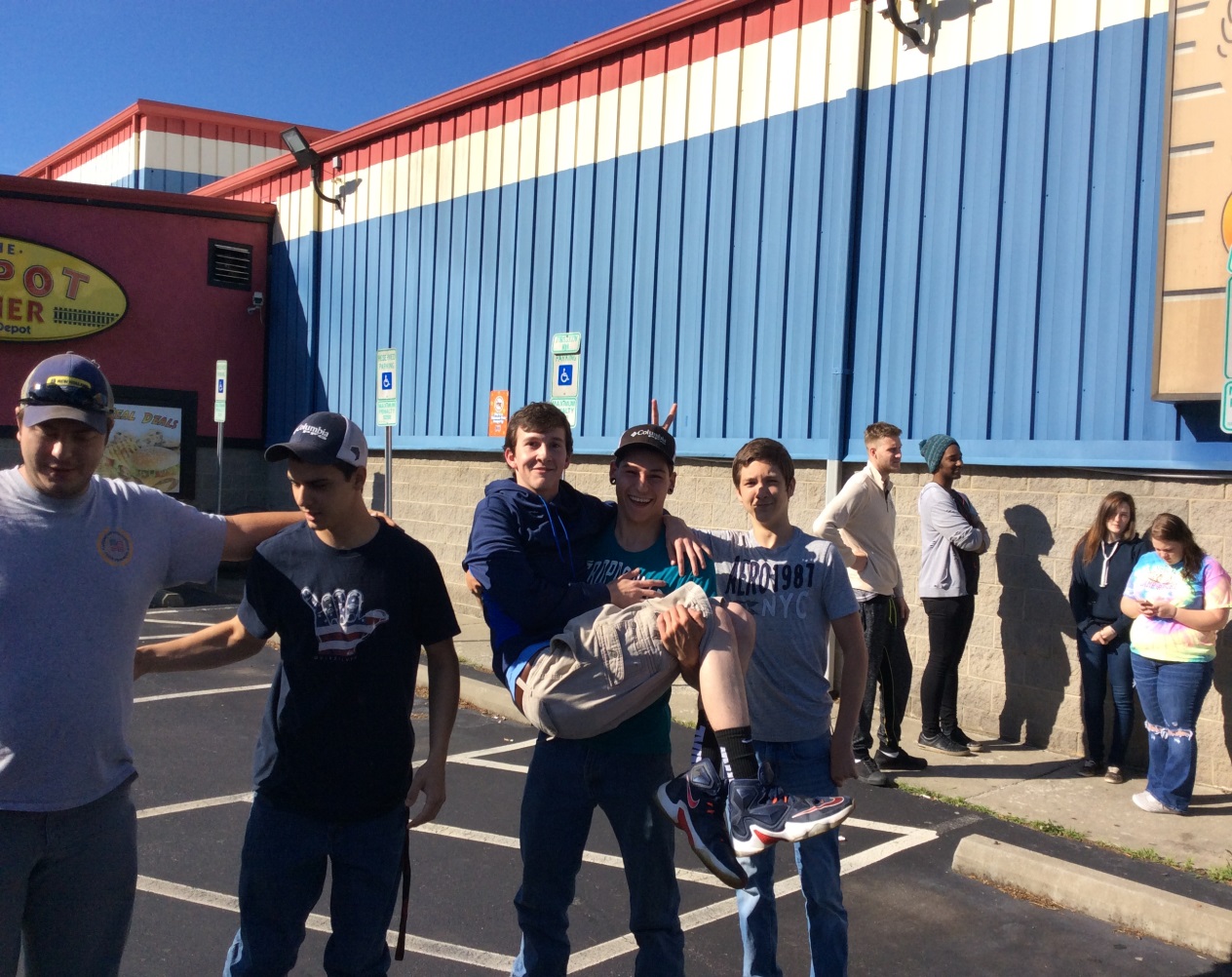 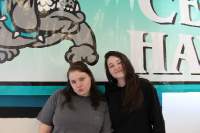 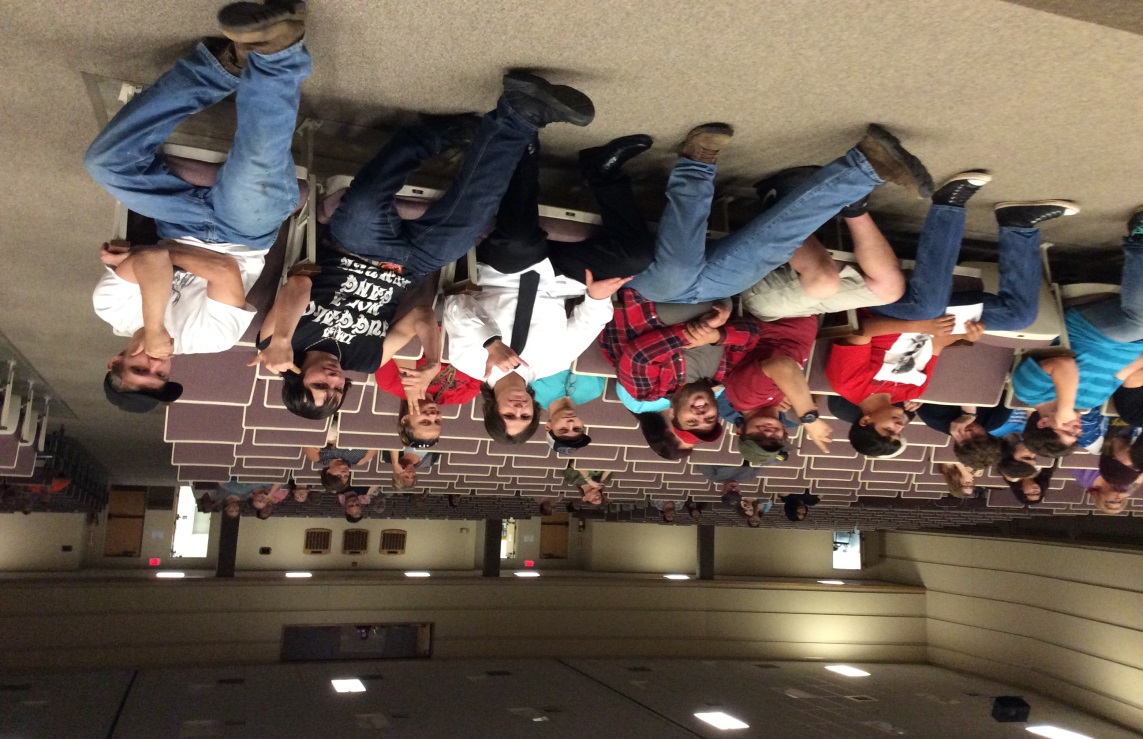 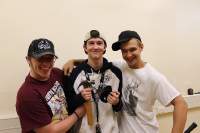 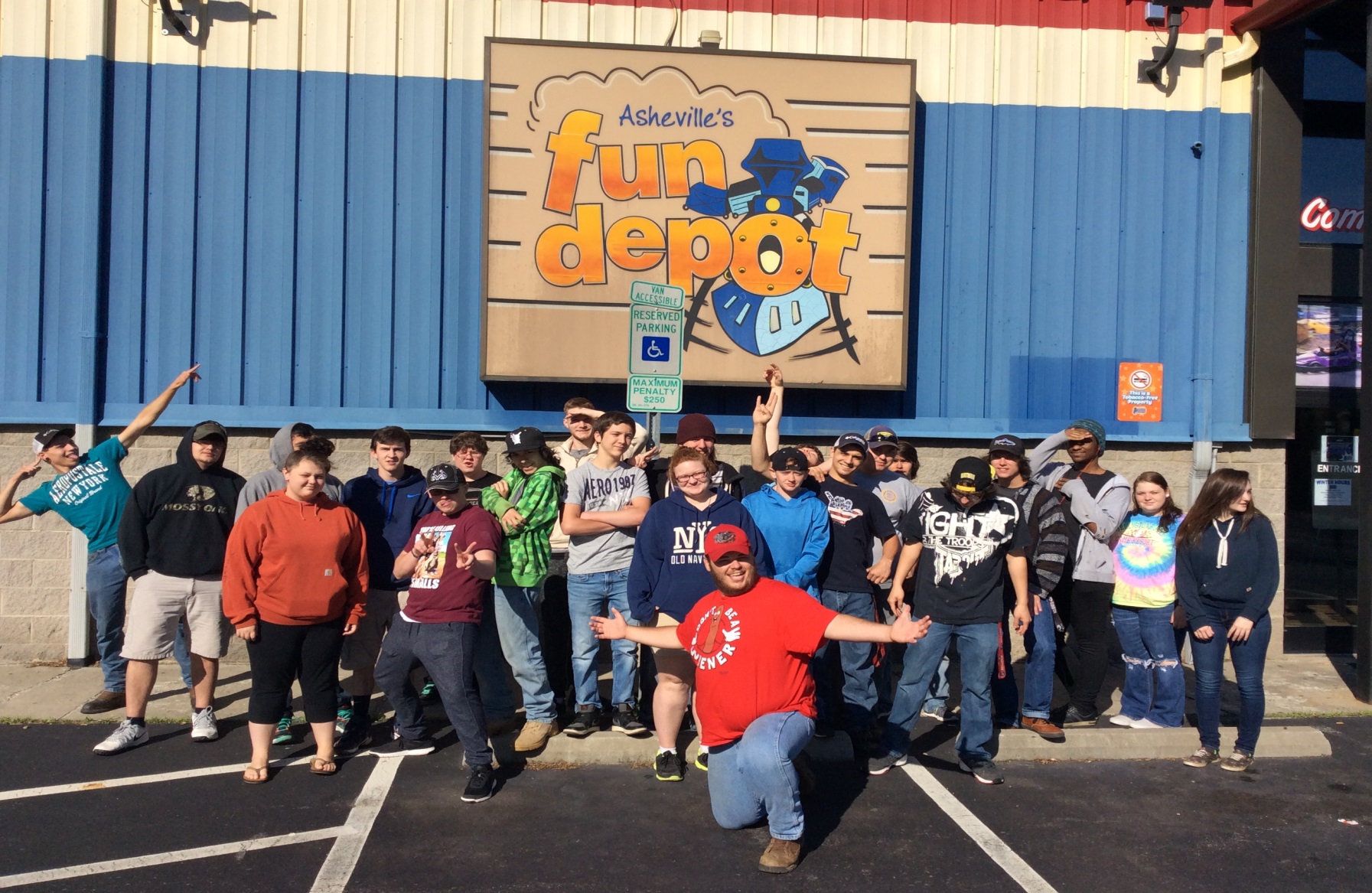 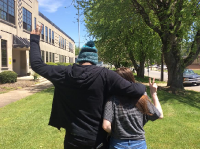